19. Mezunlar Günü Etkinlikleri
1990 – 1991 Mezunları
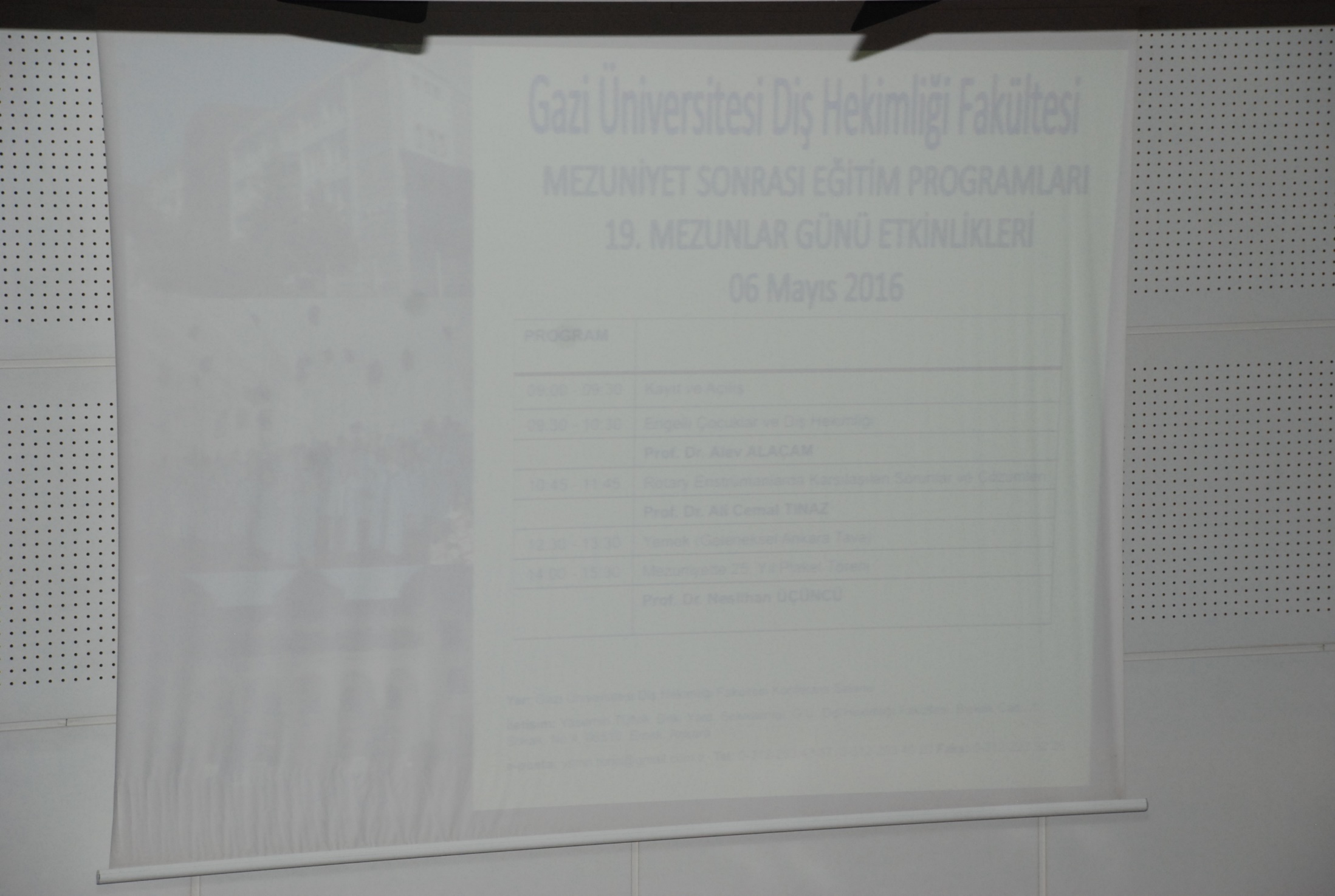 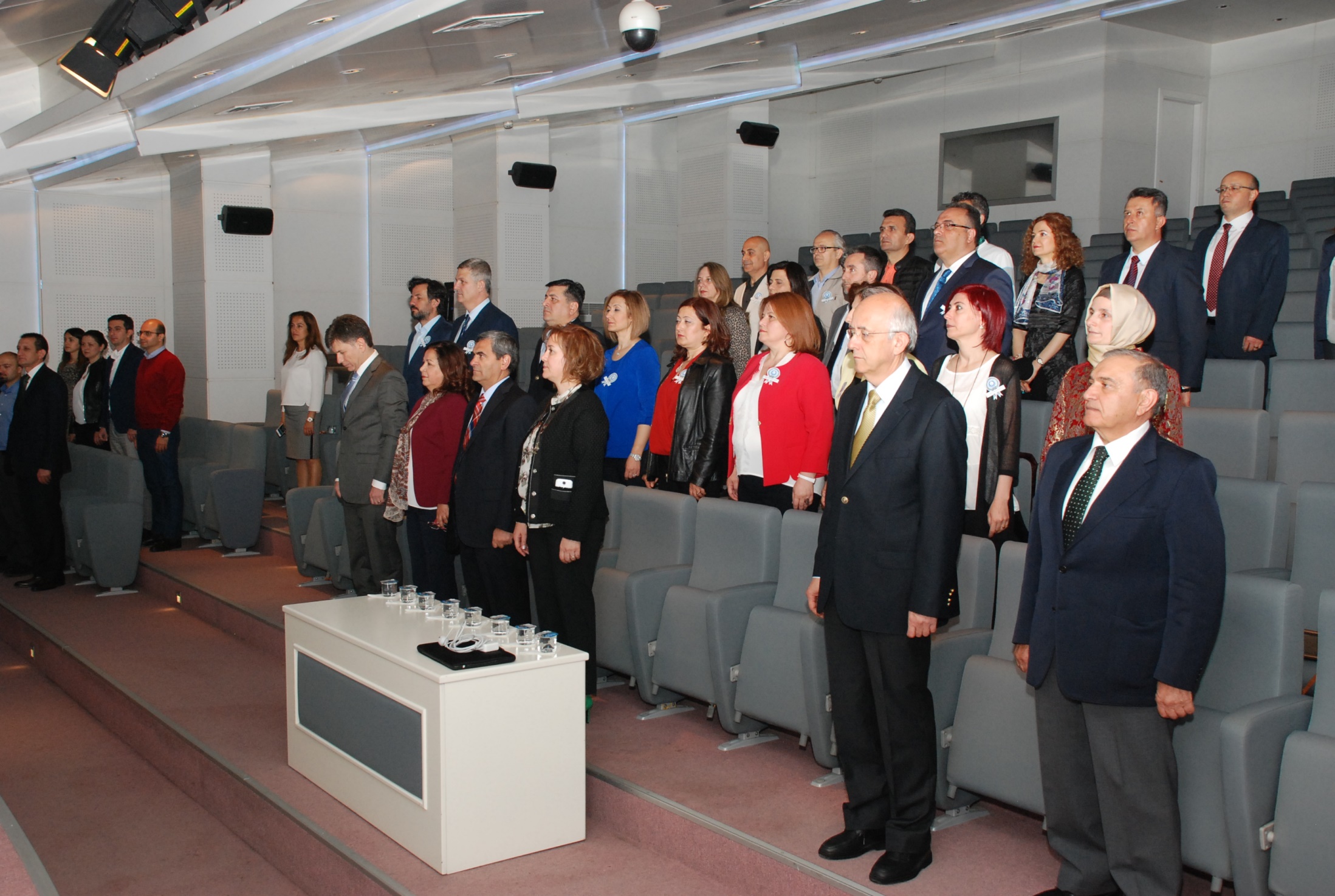 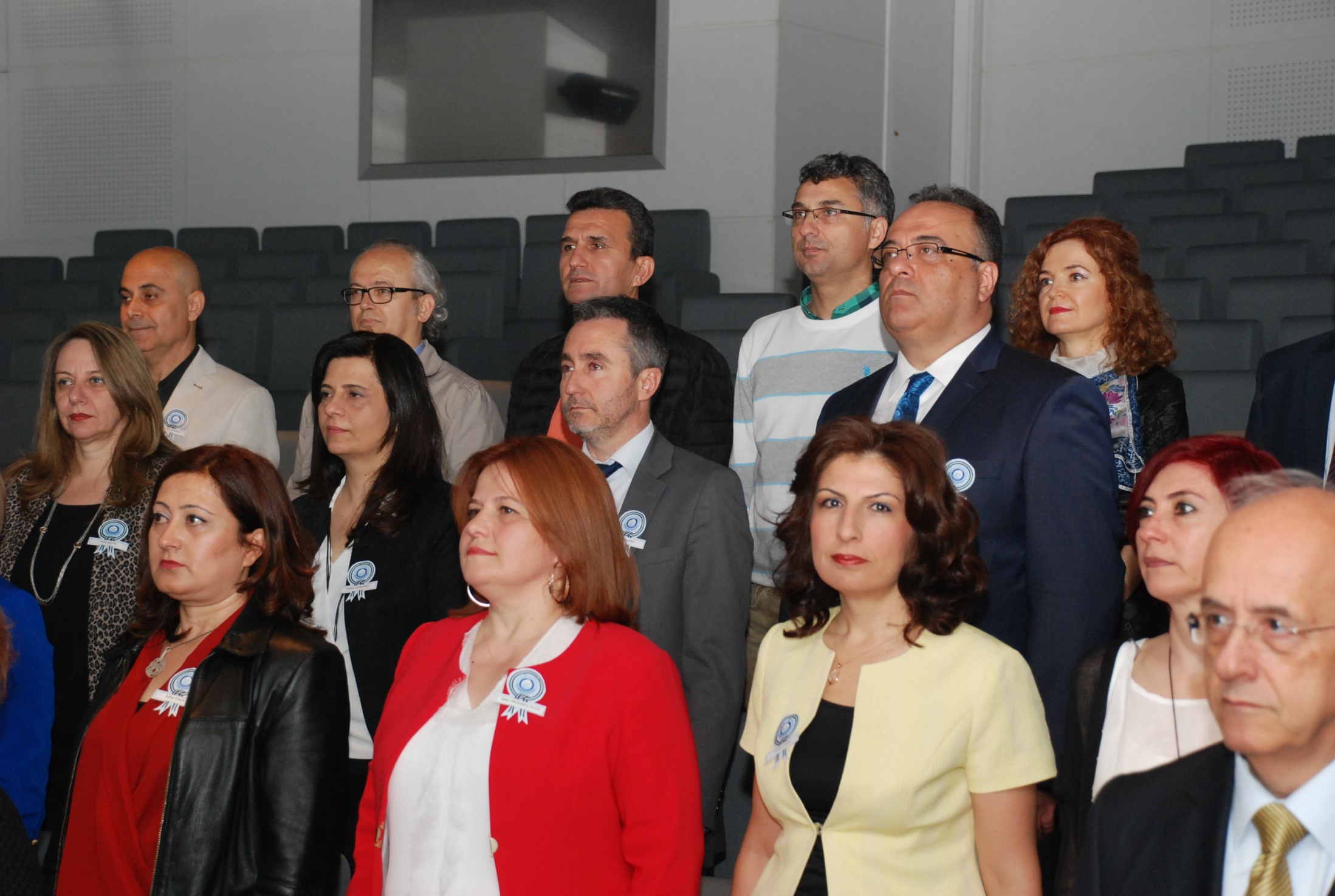 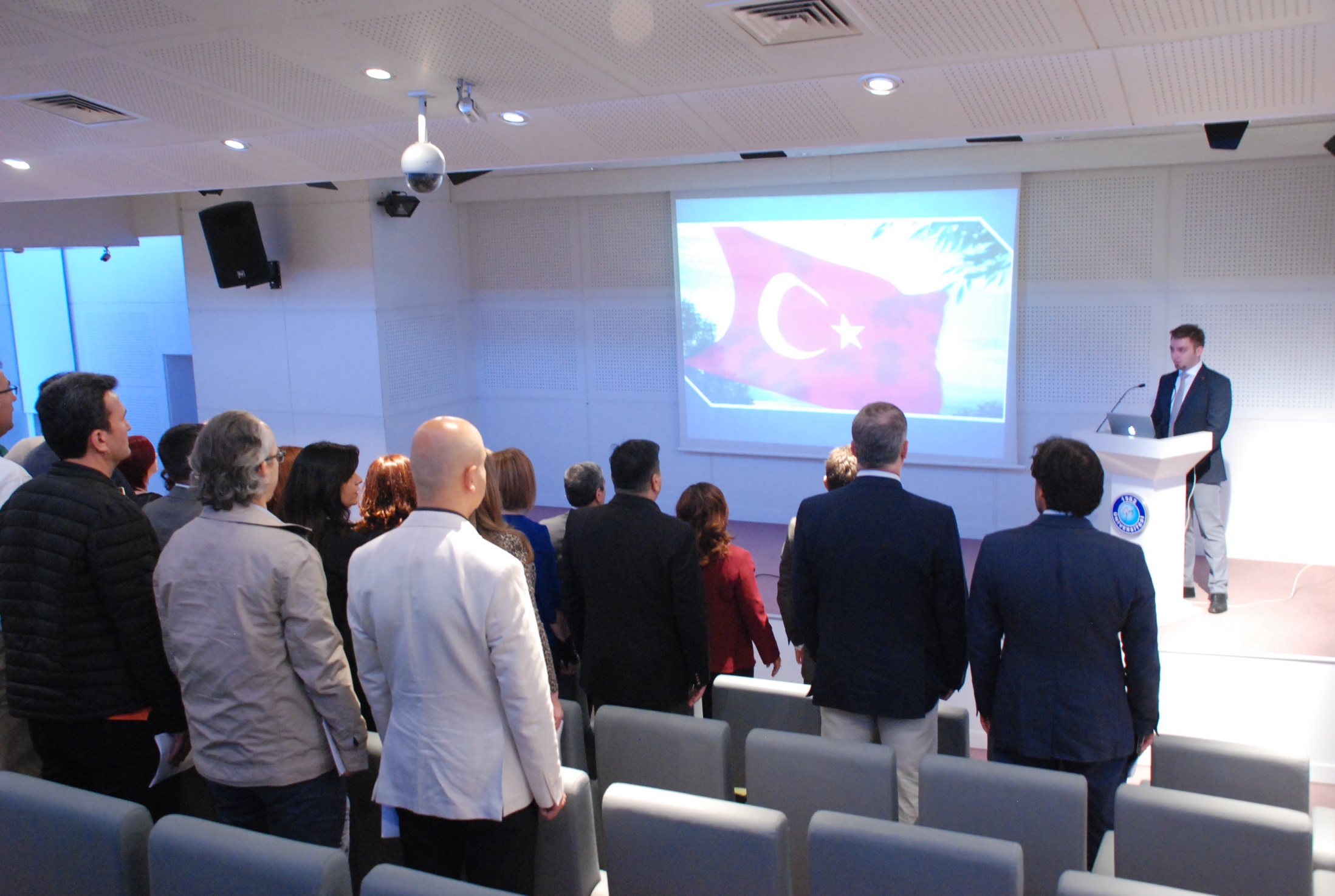 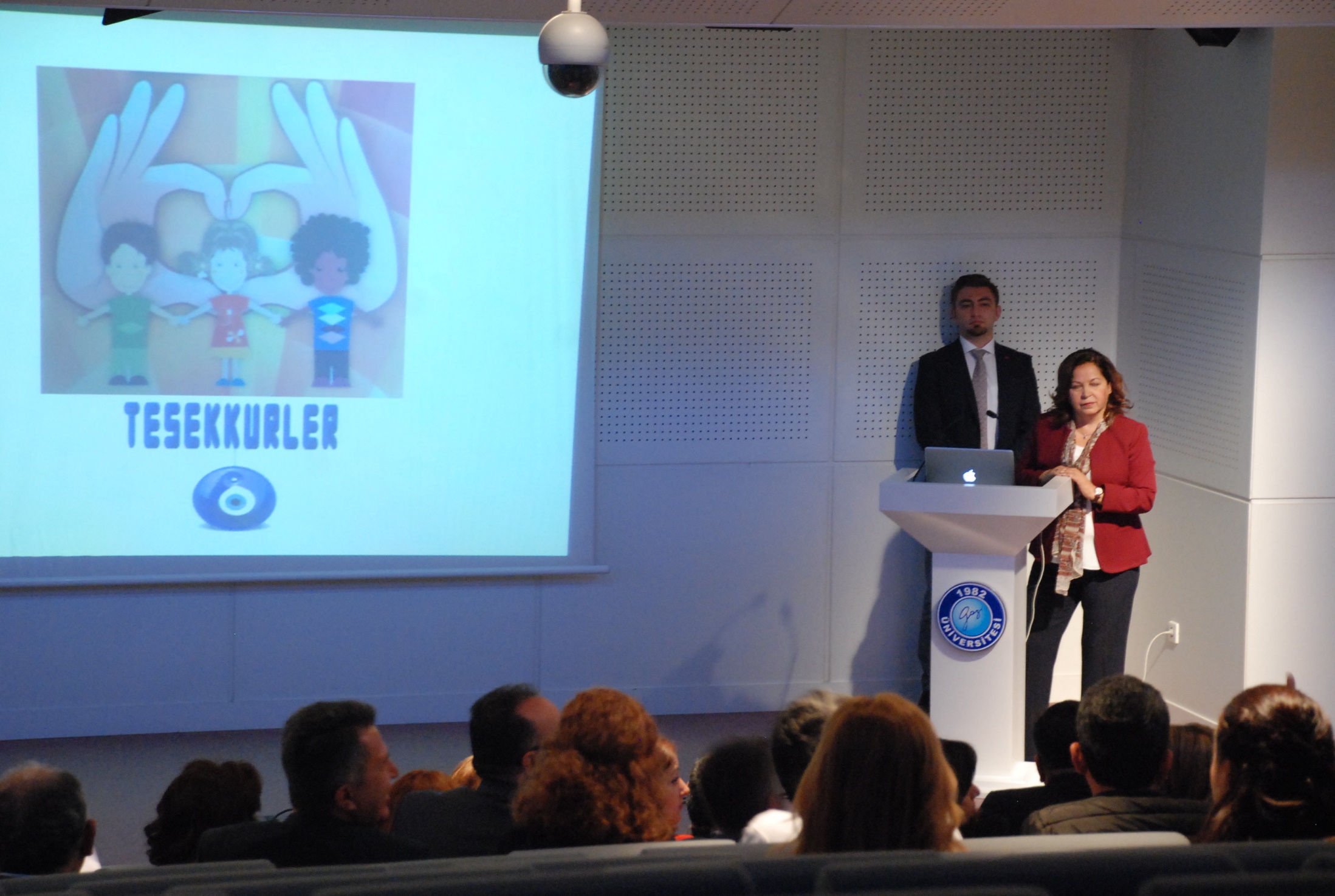 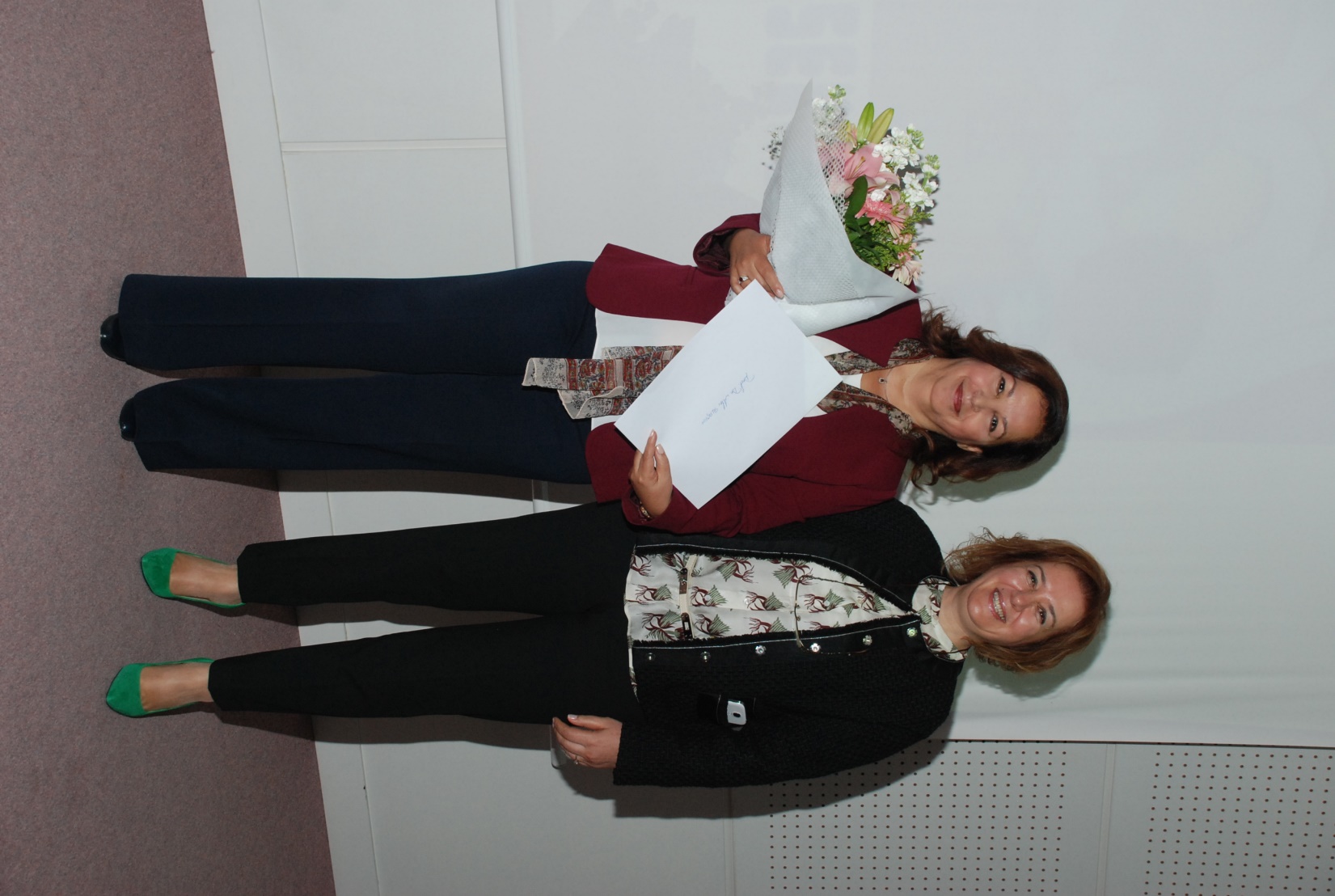 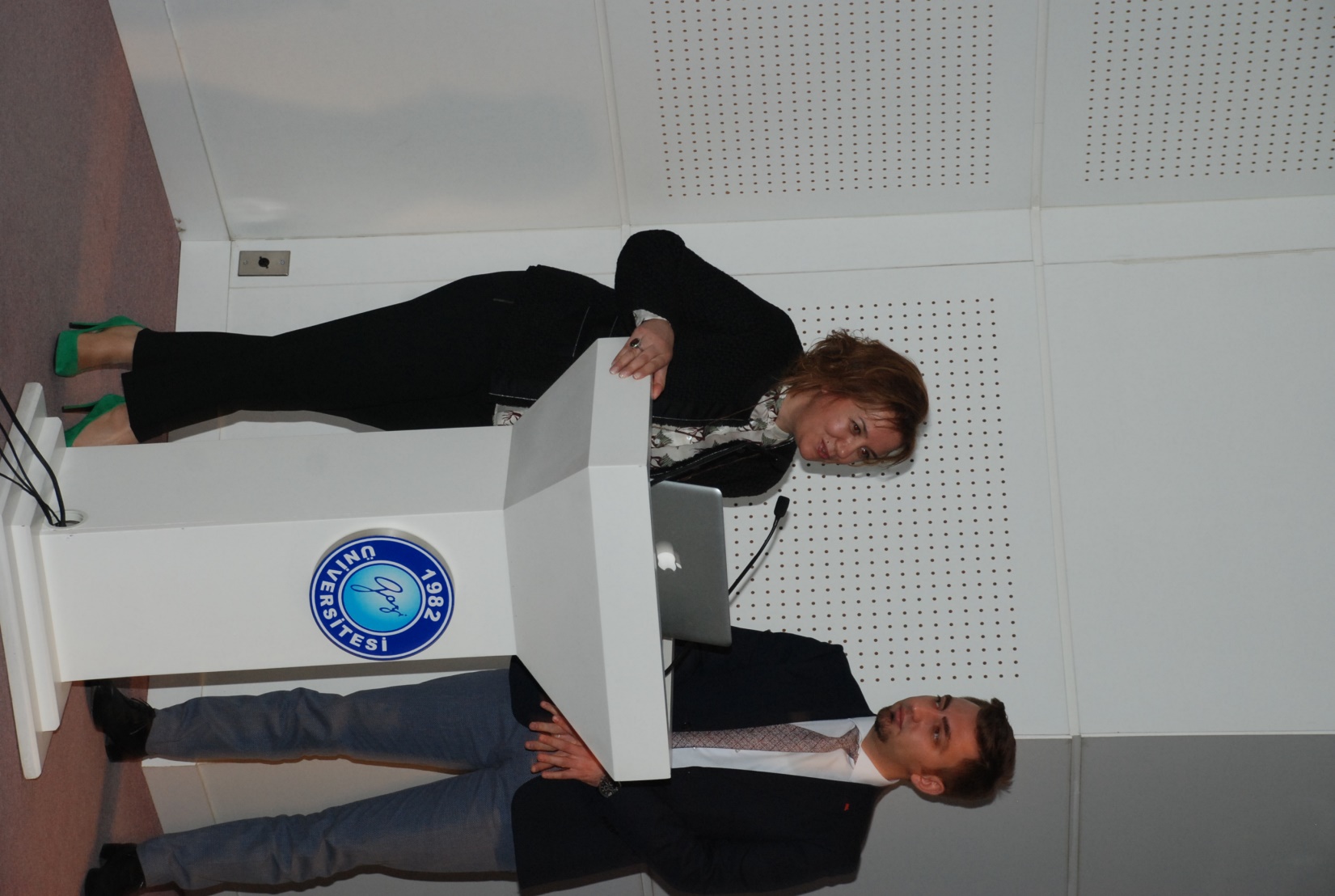 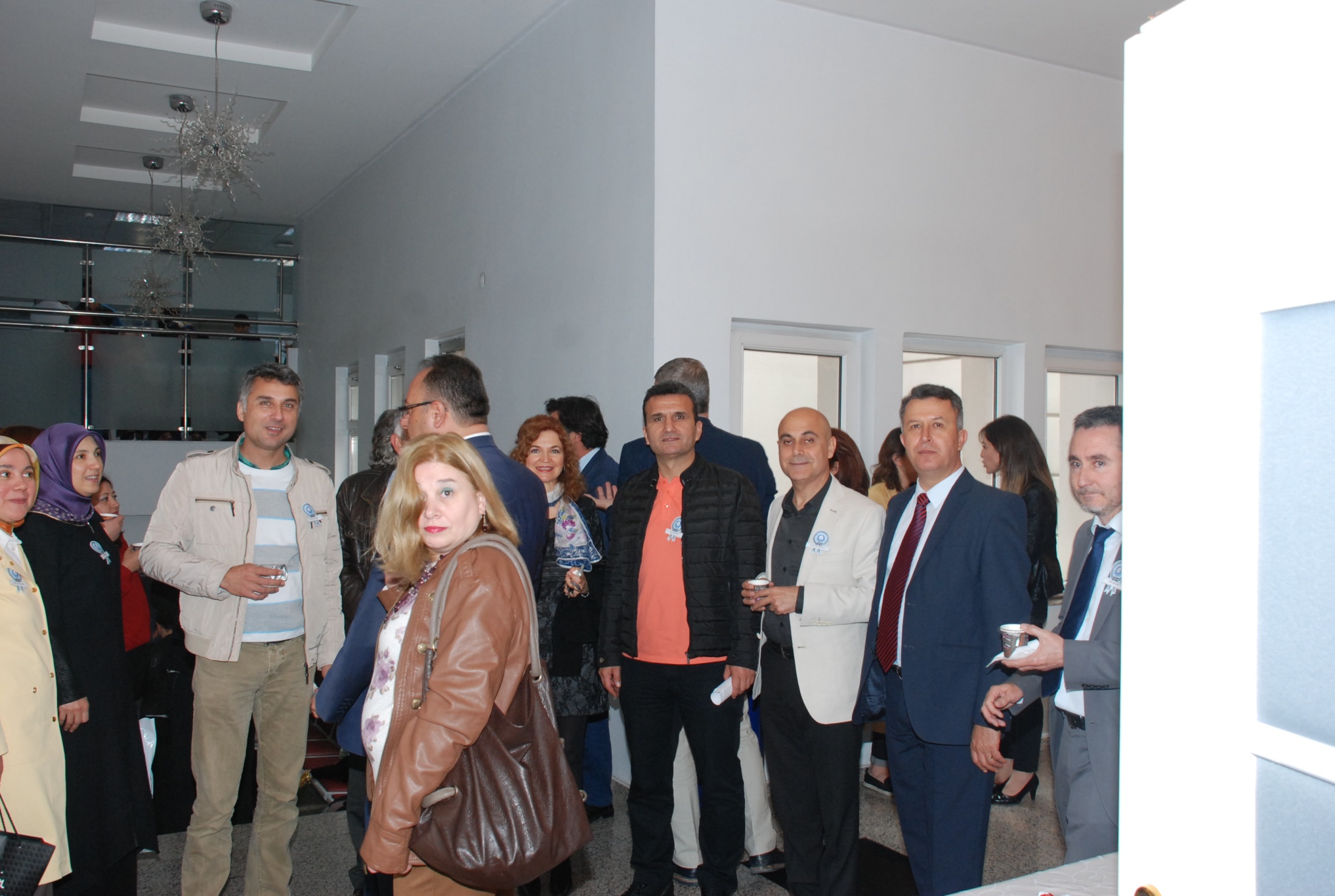 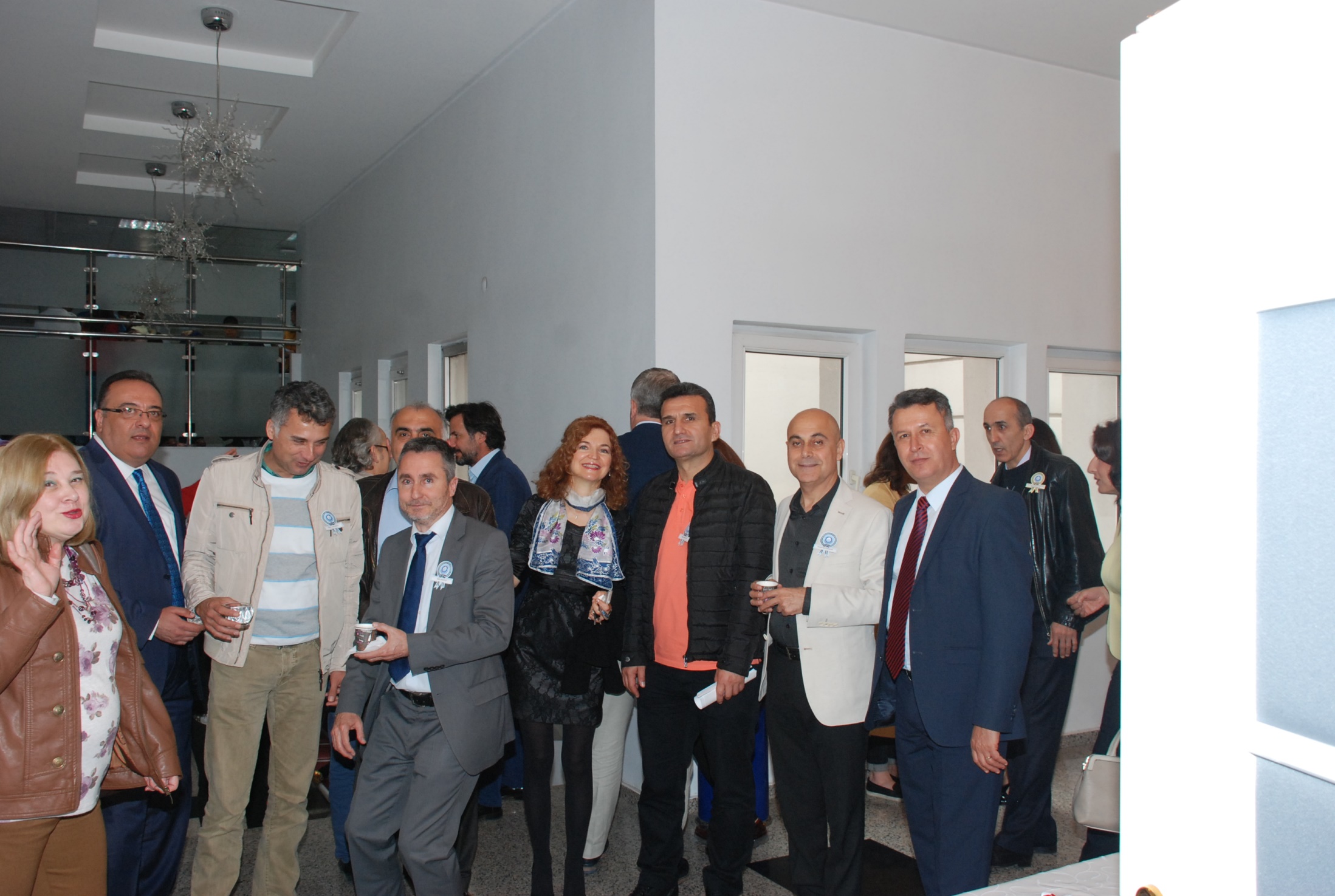 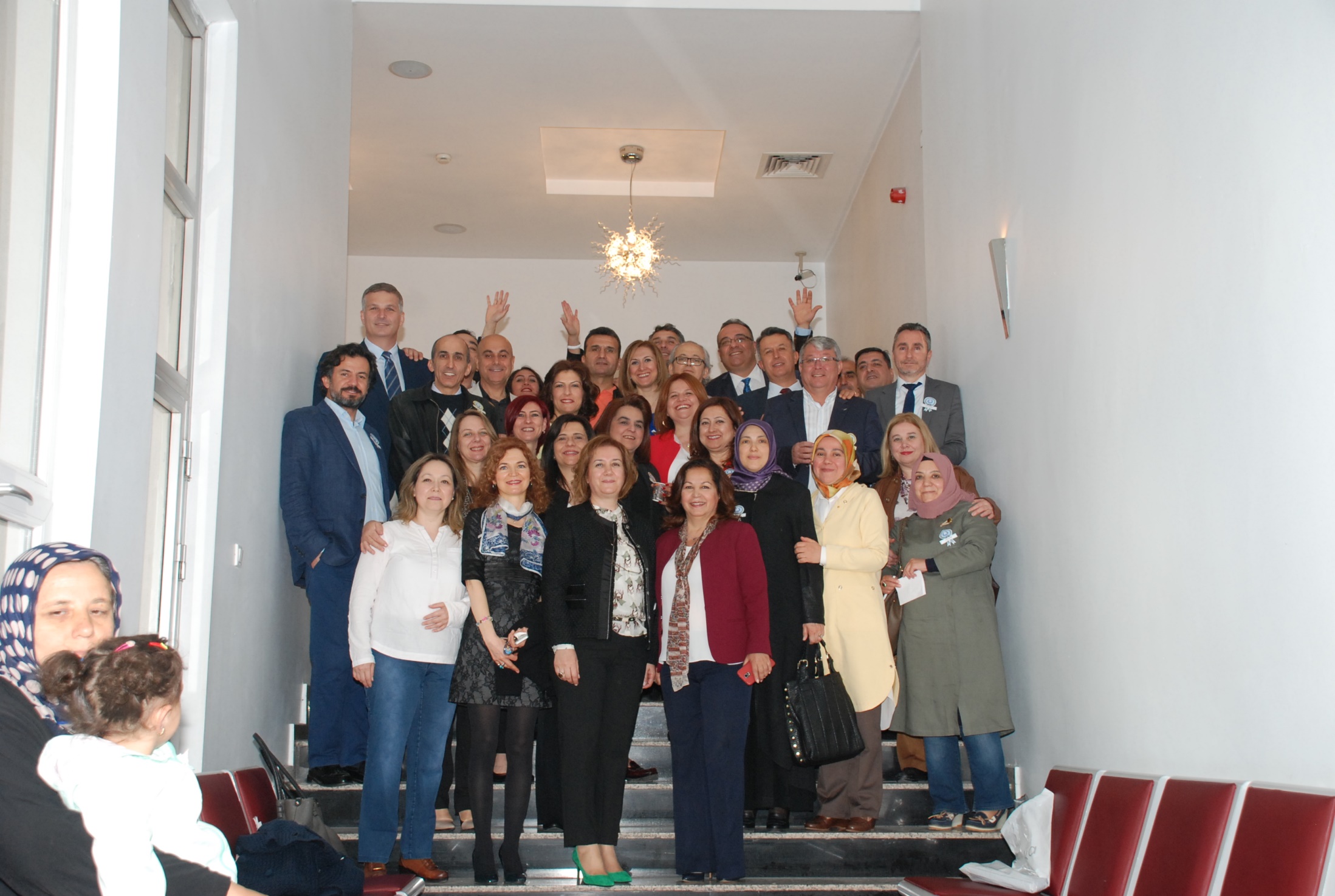 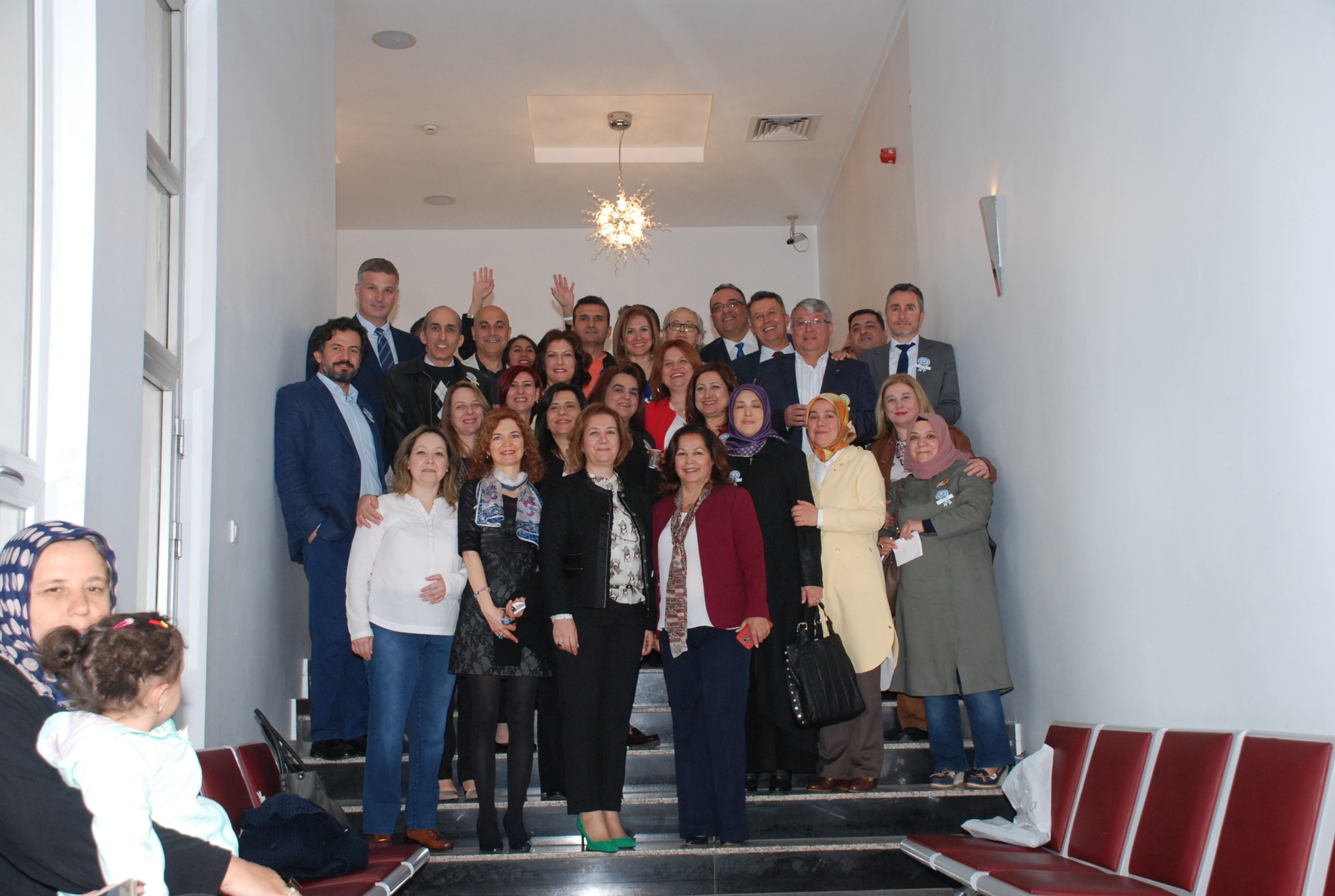 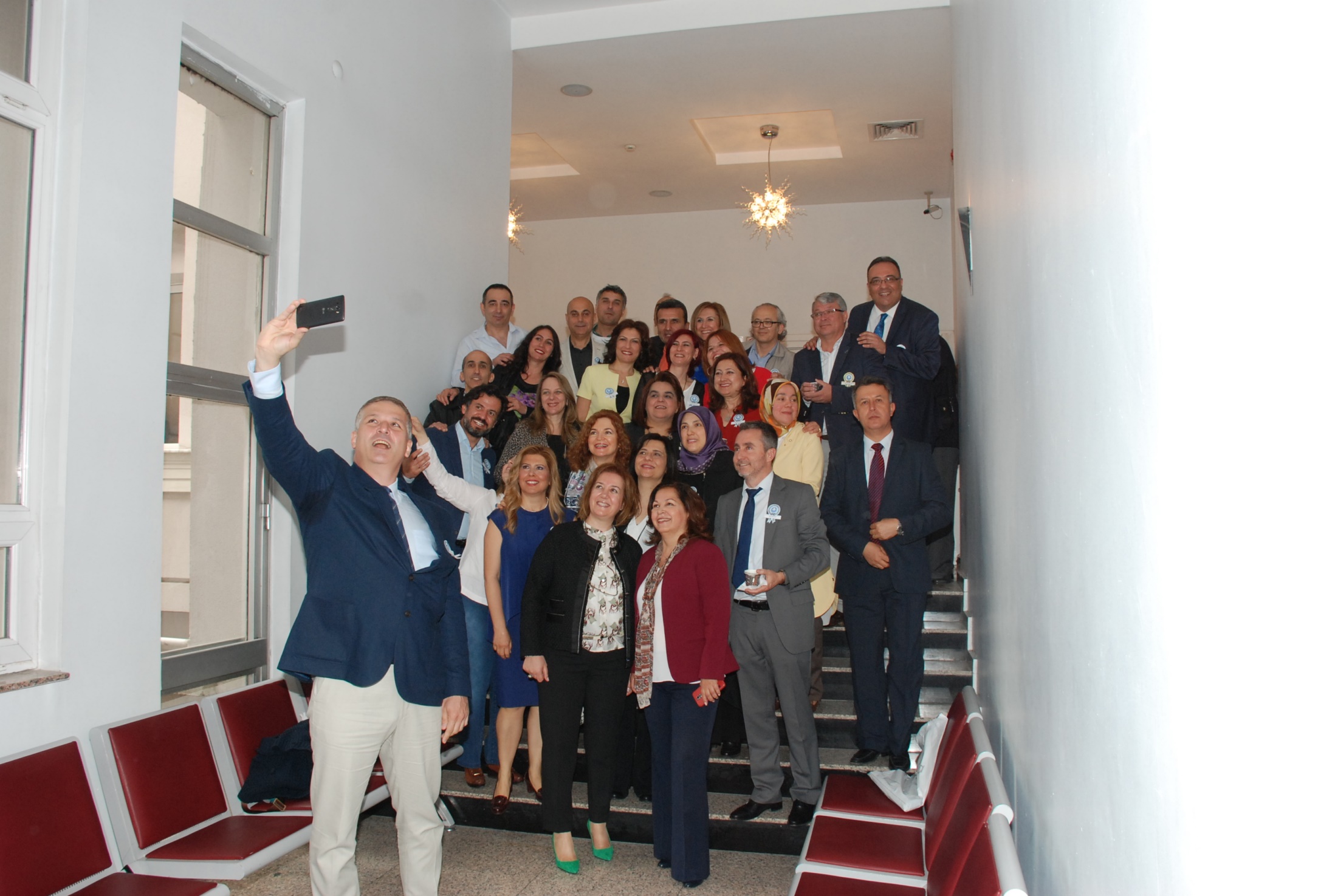 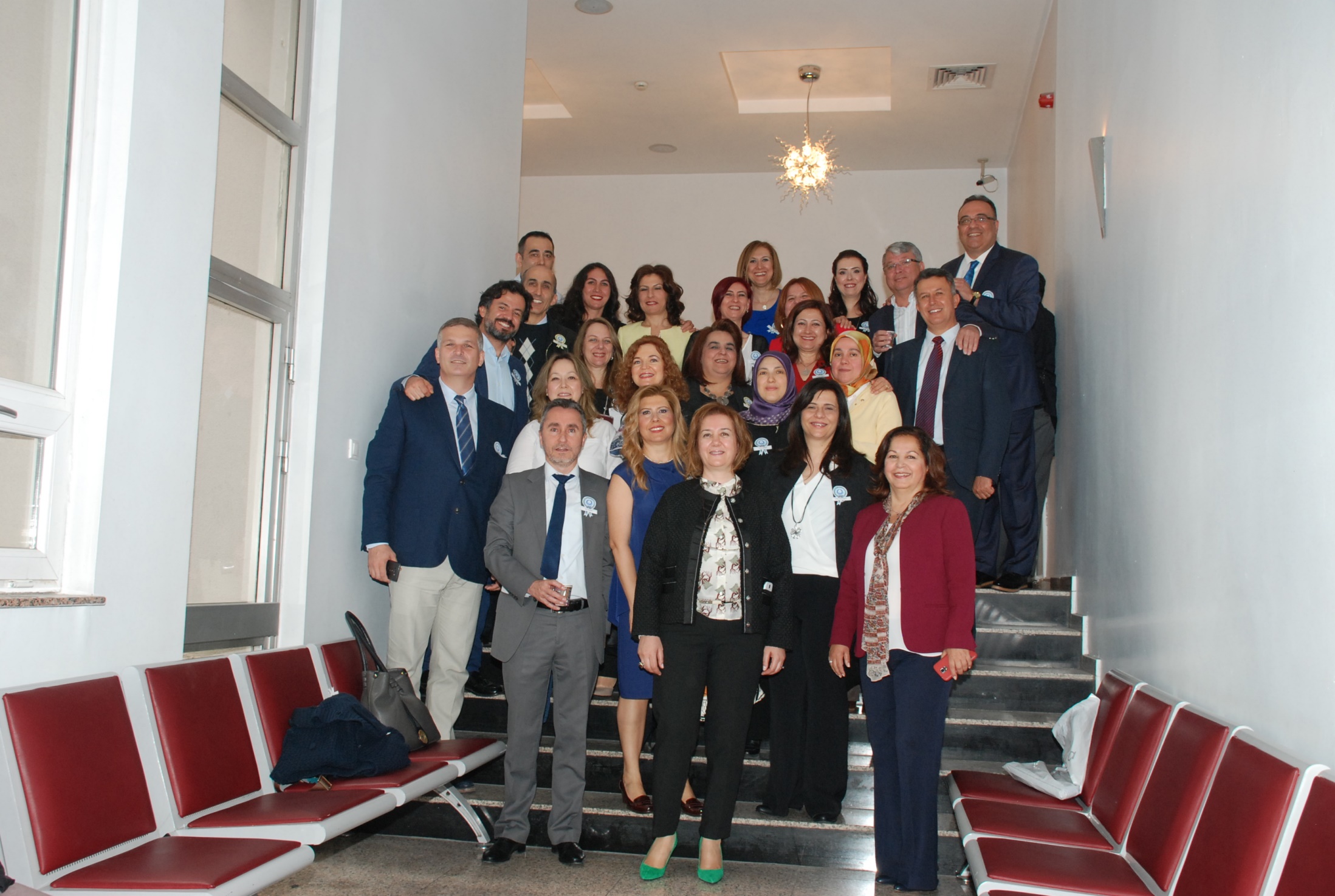 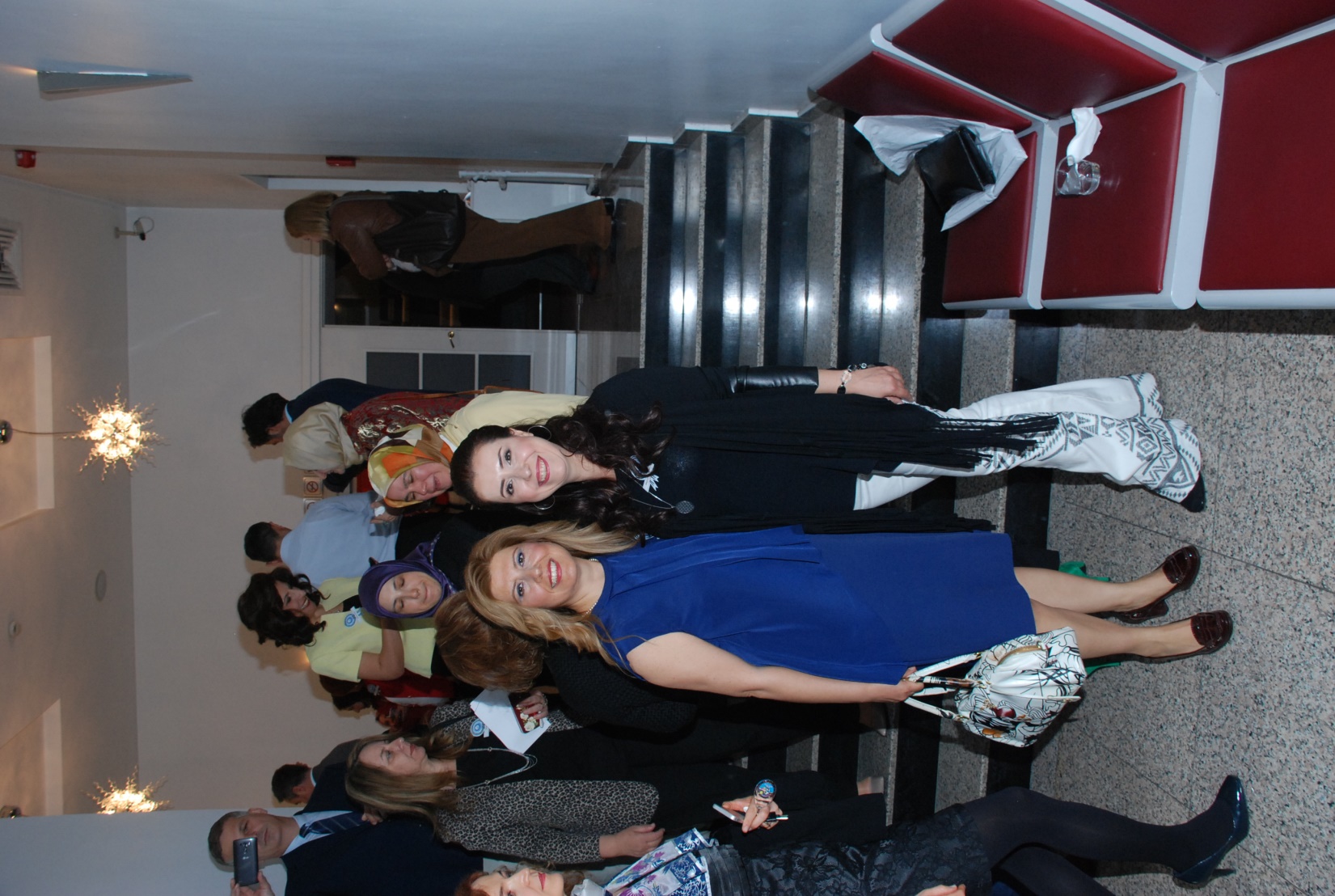 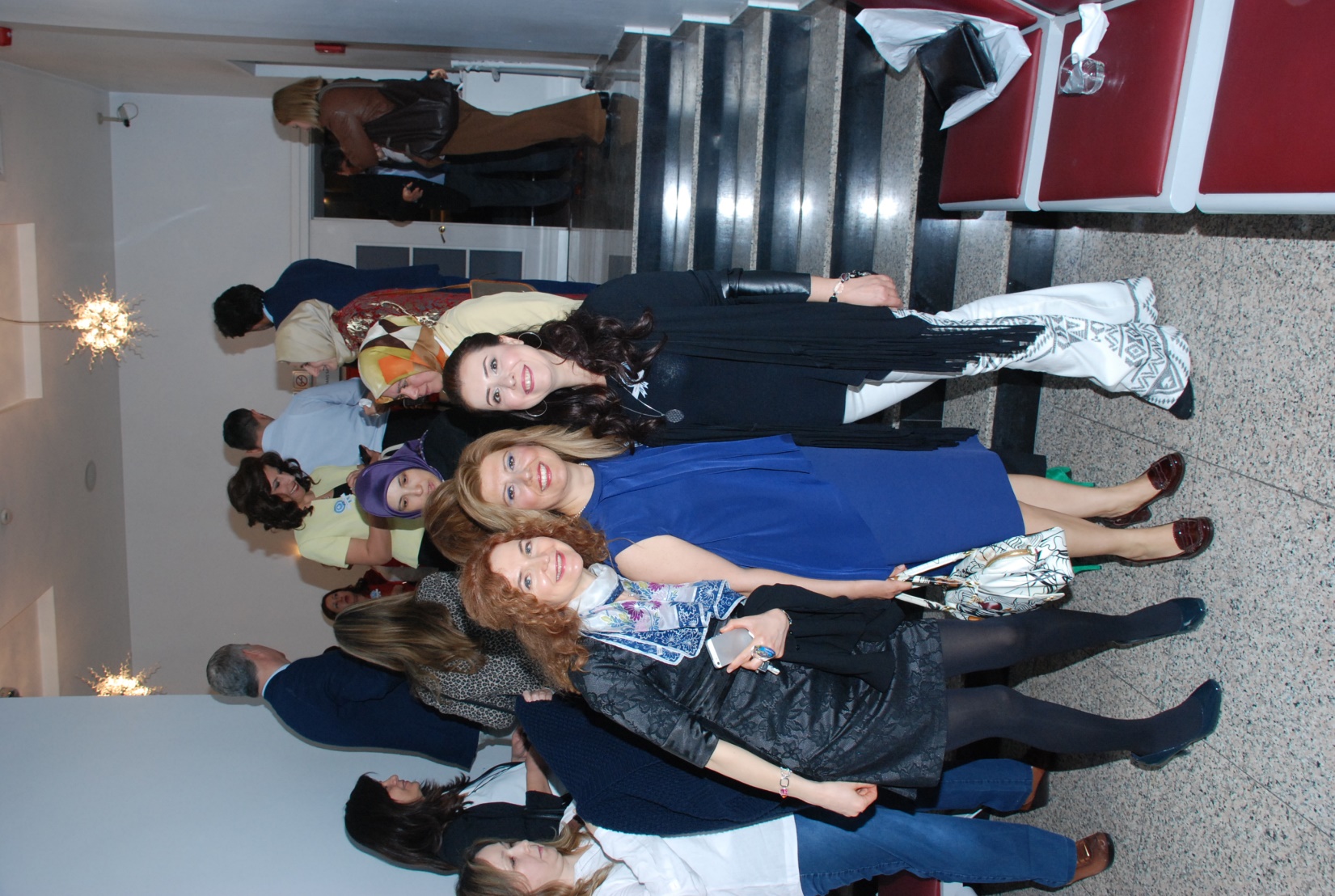 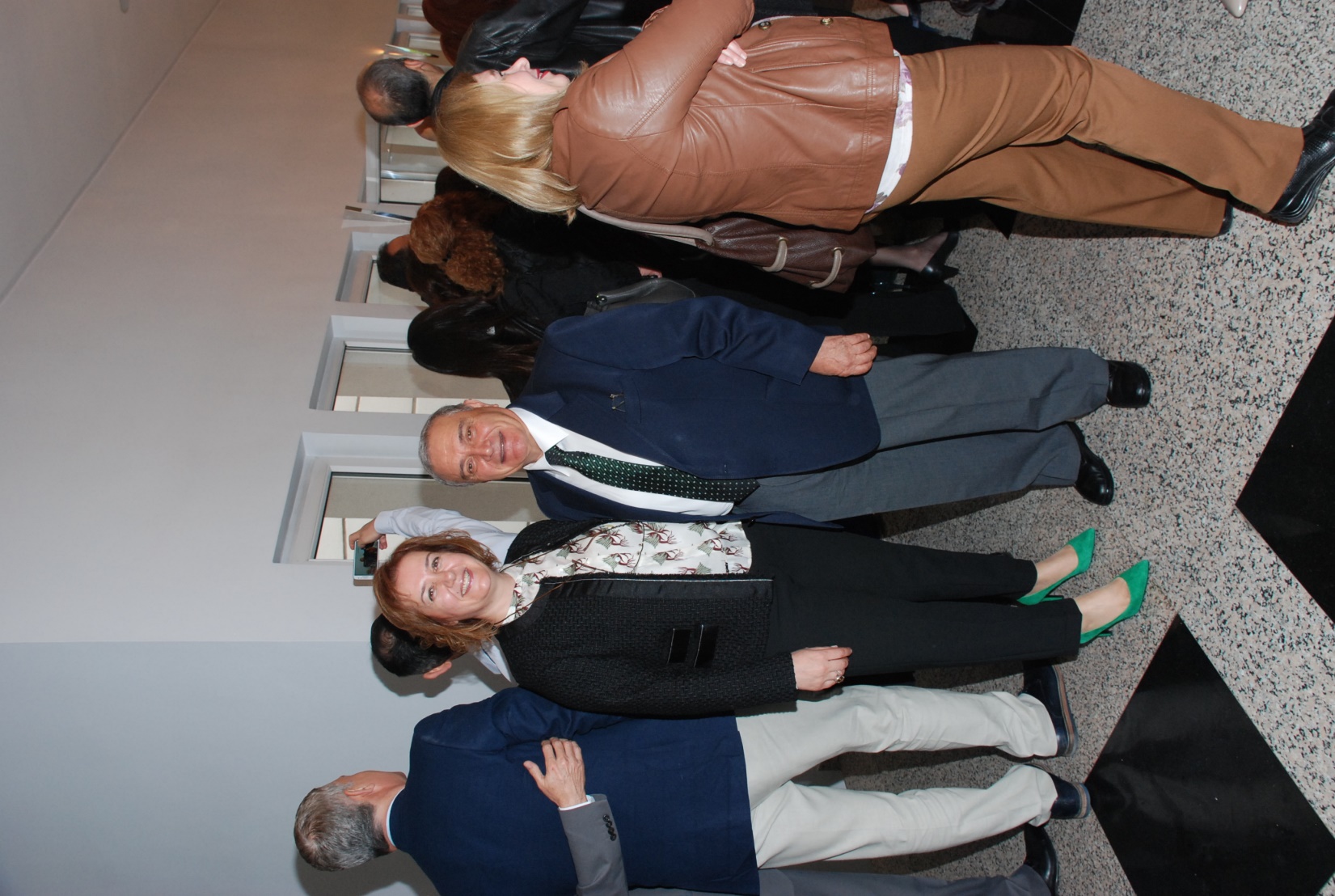 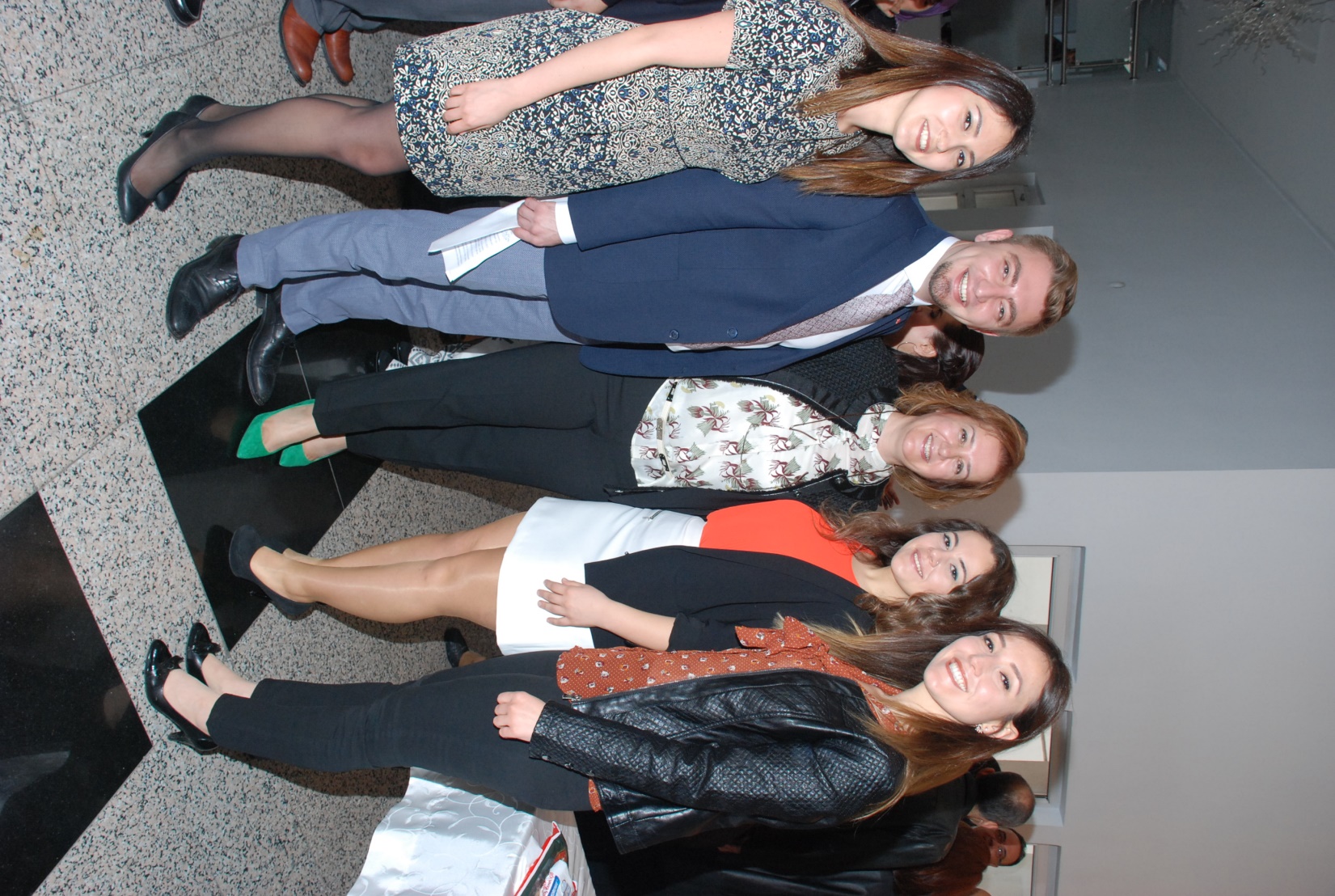 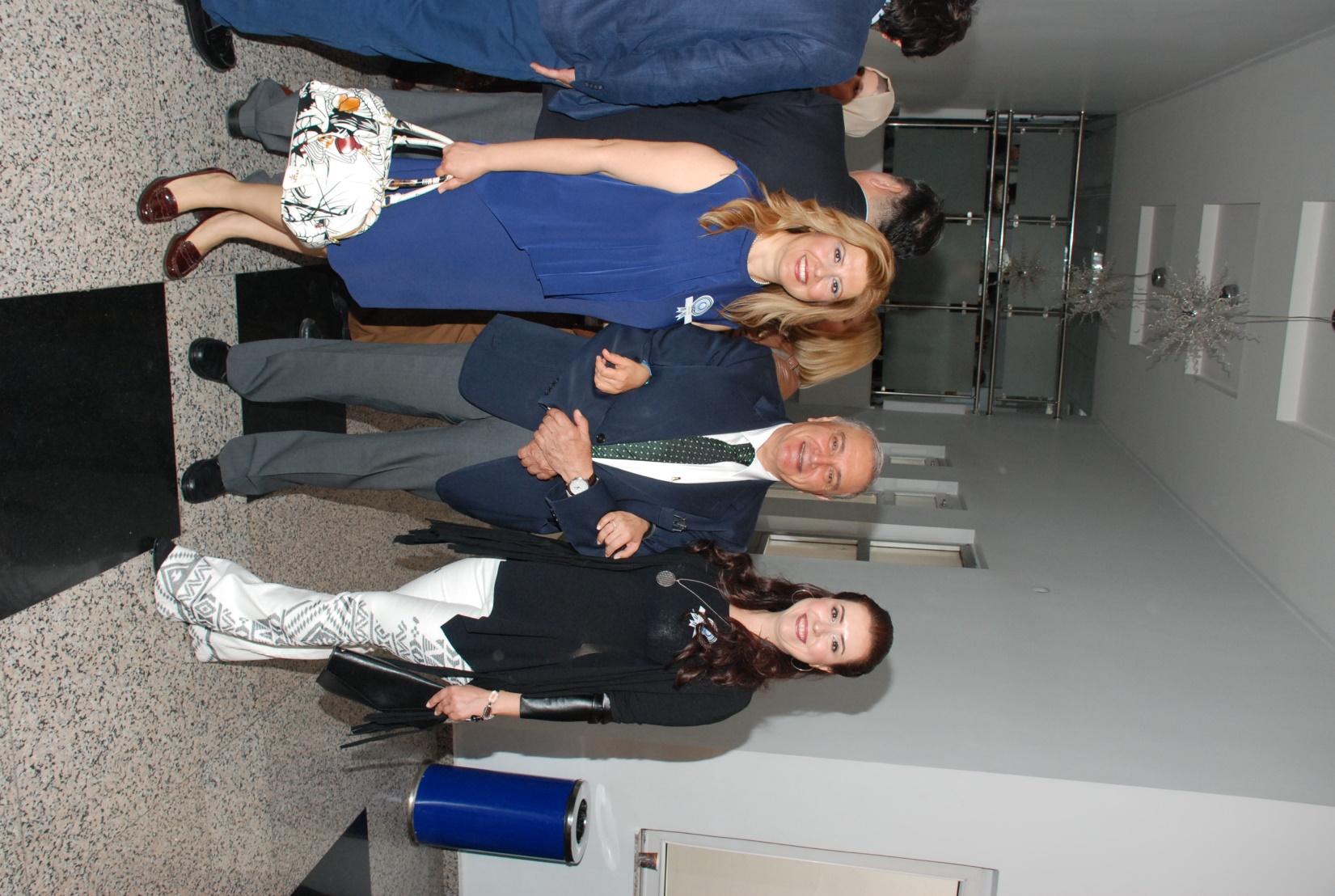 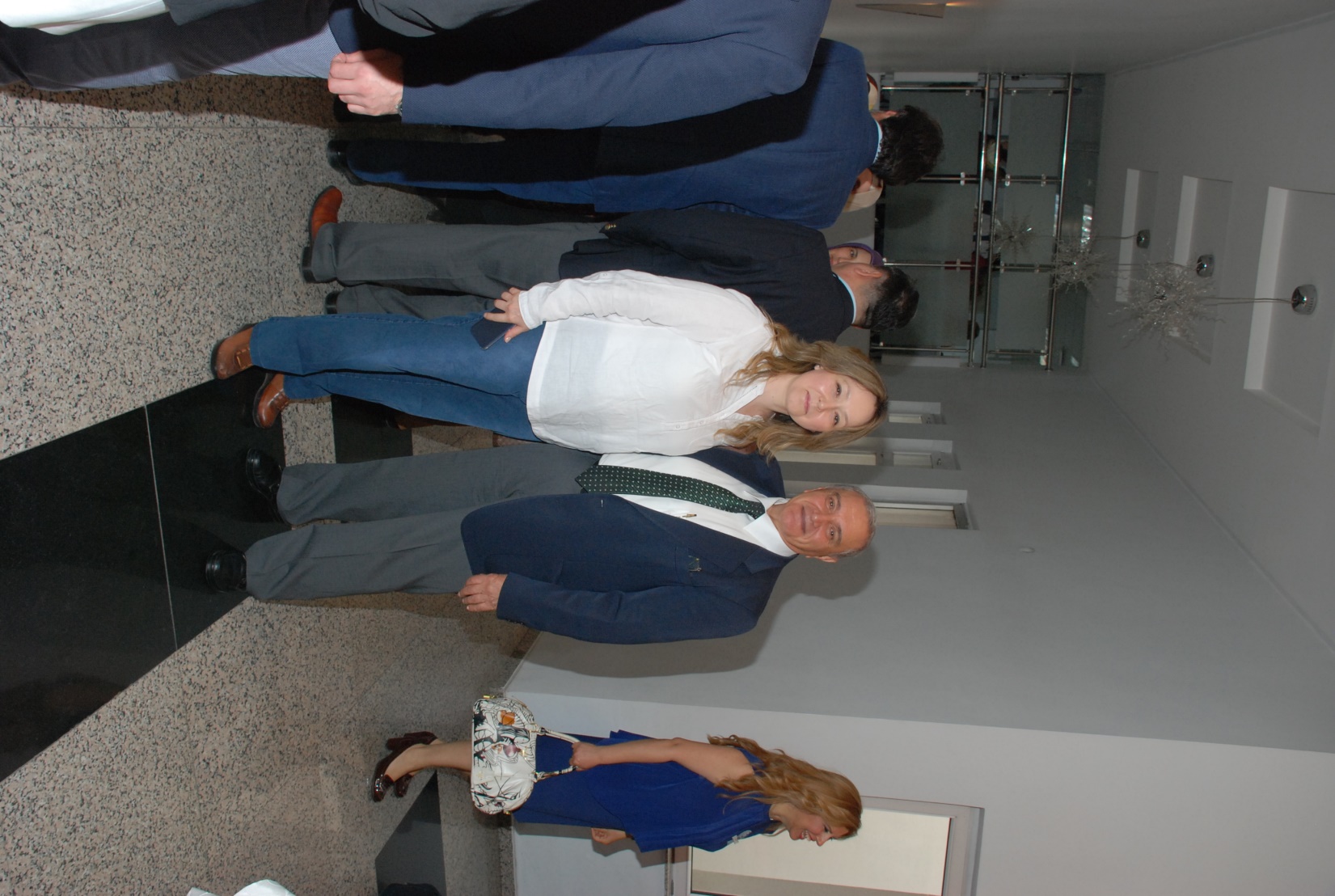 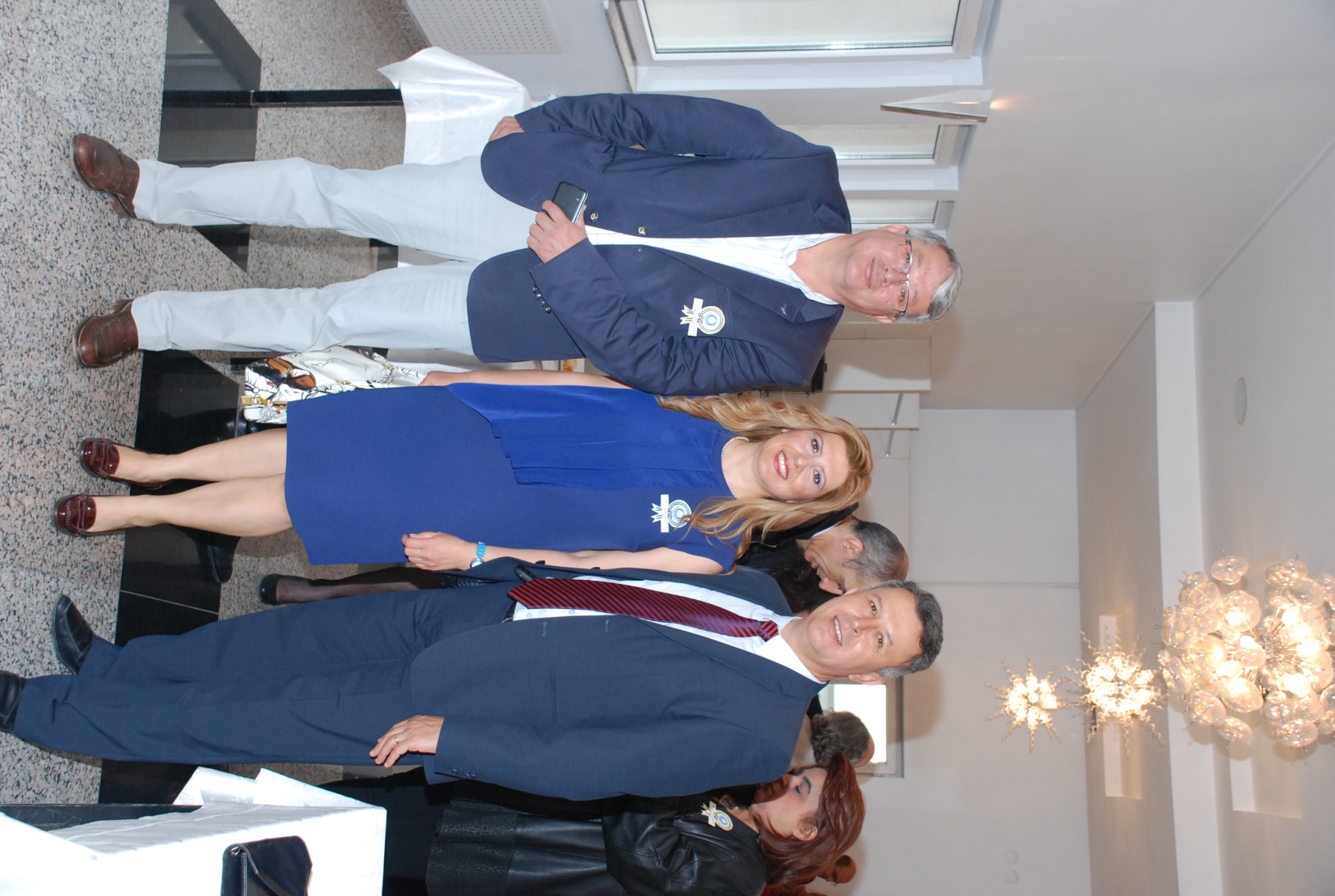 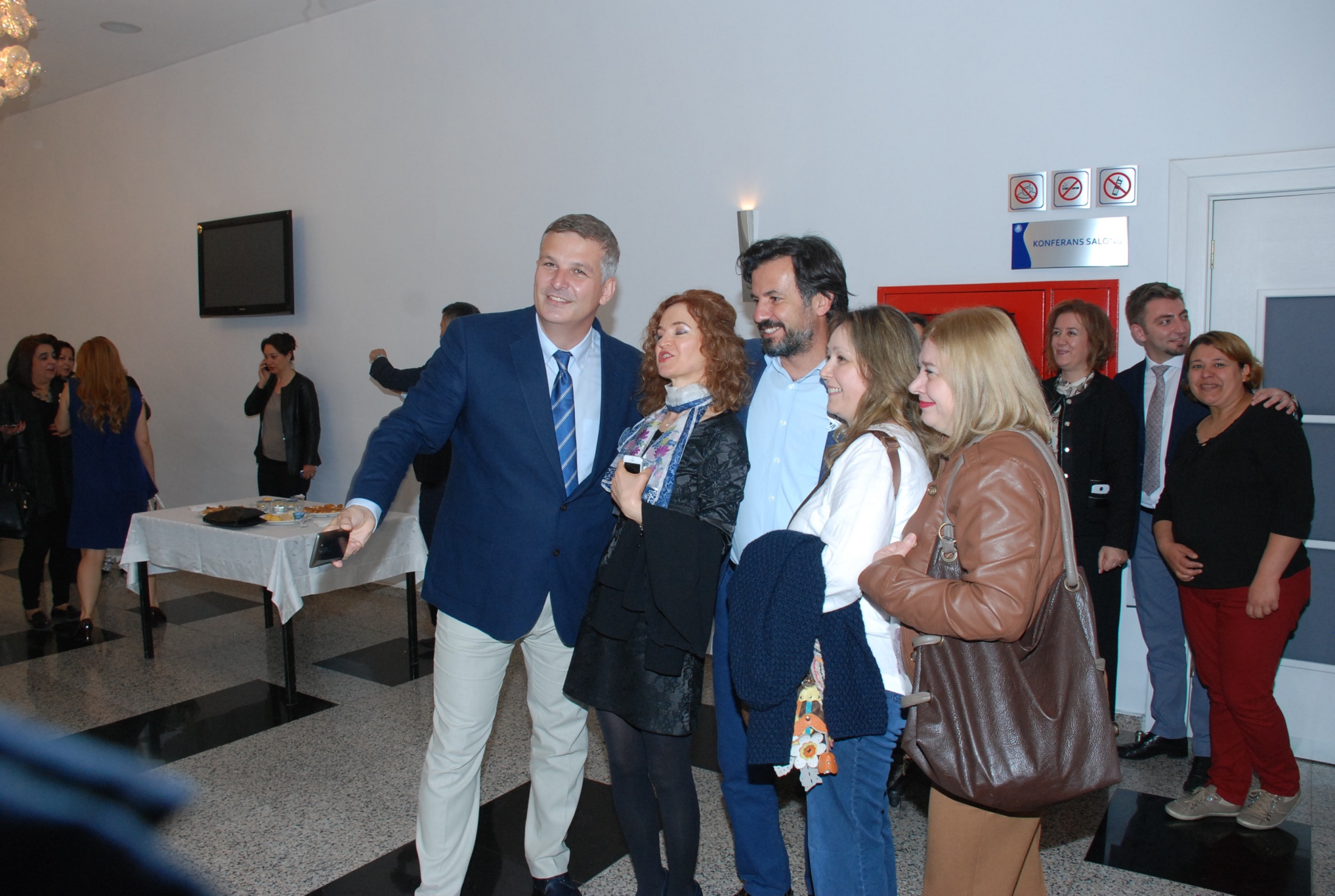 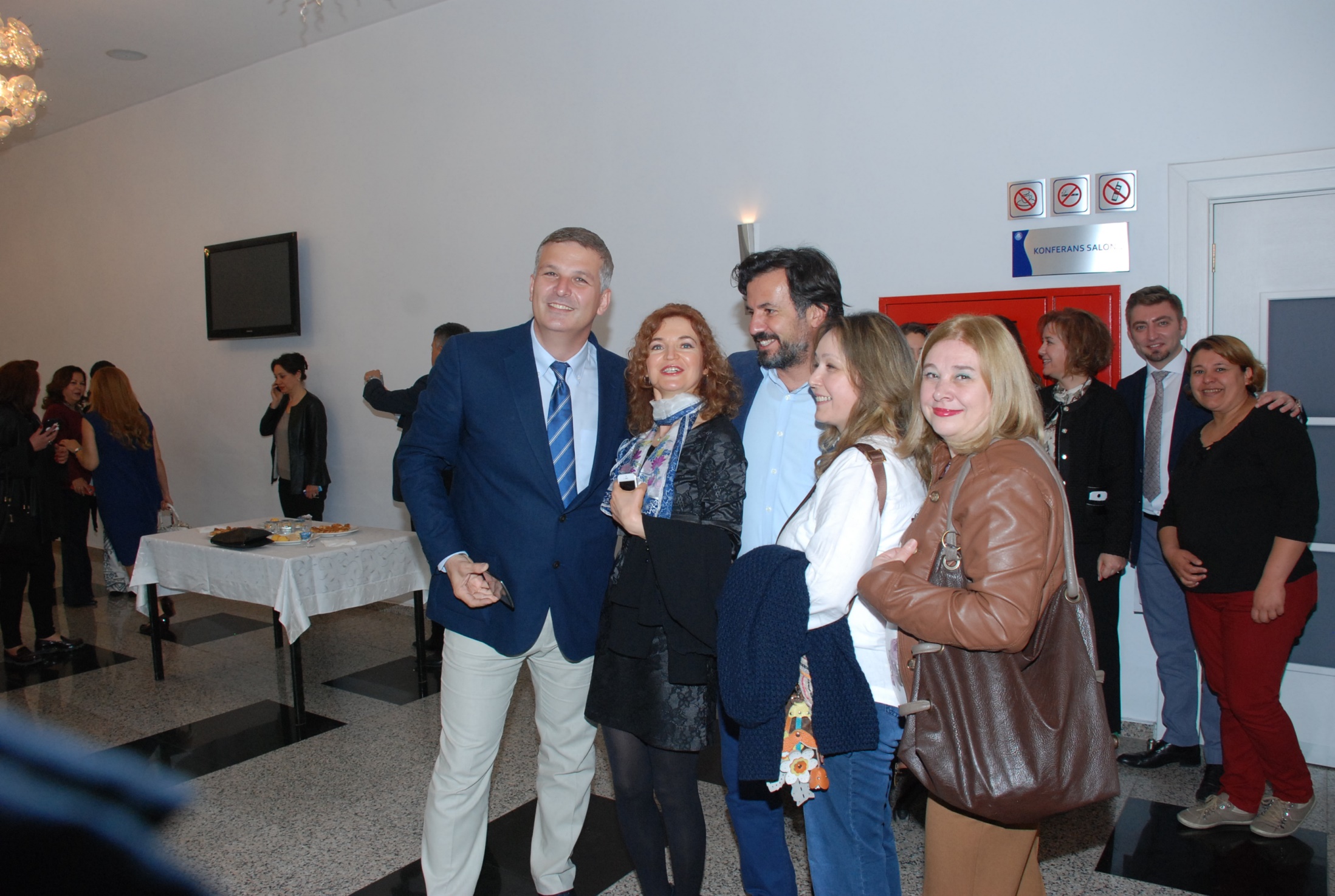 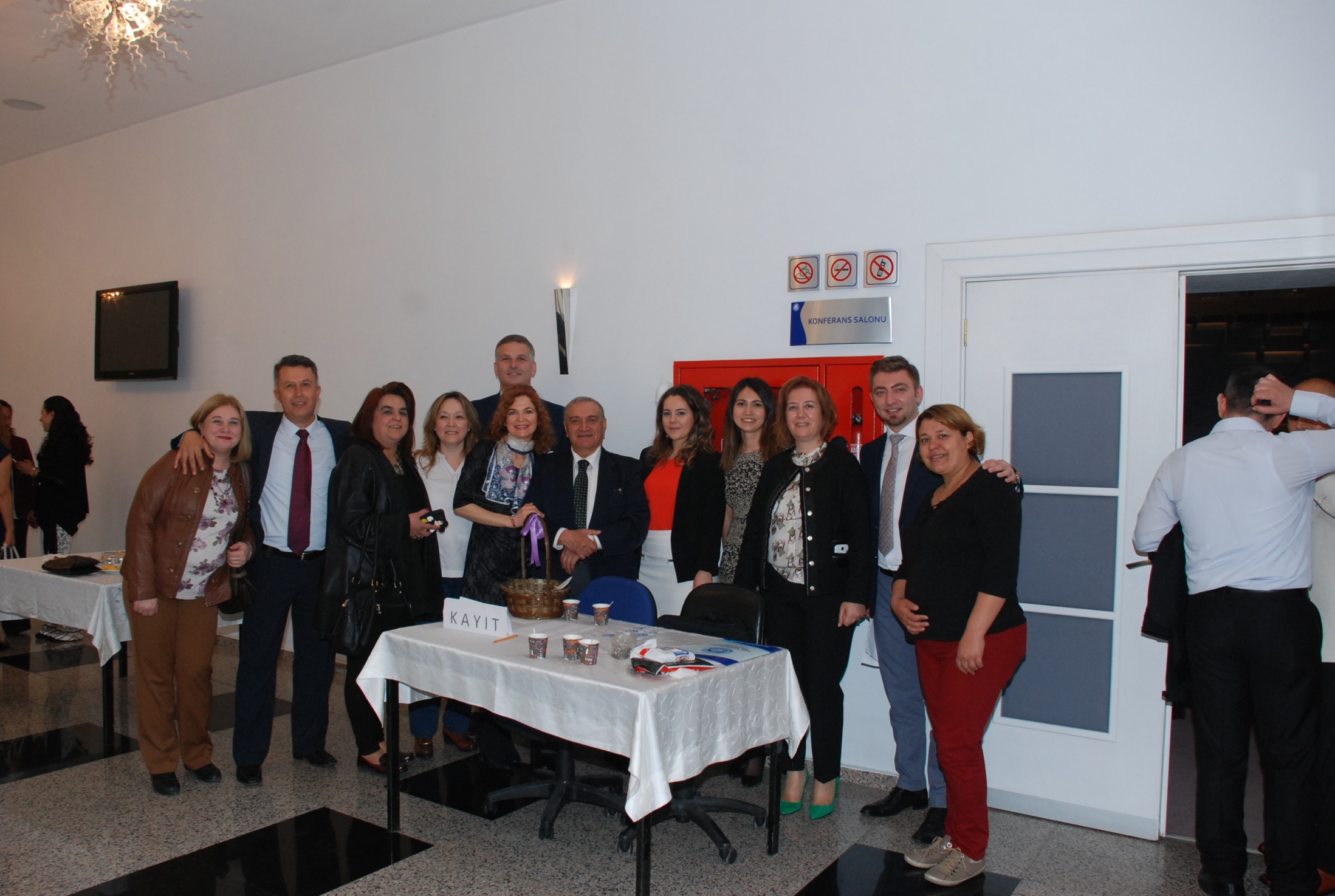 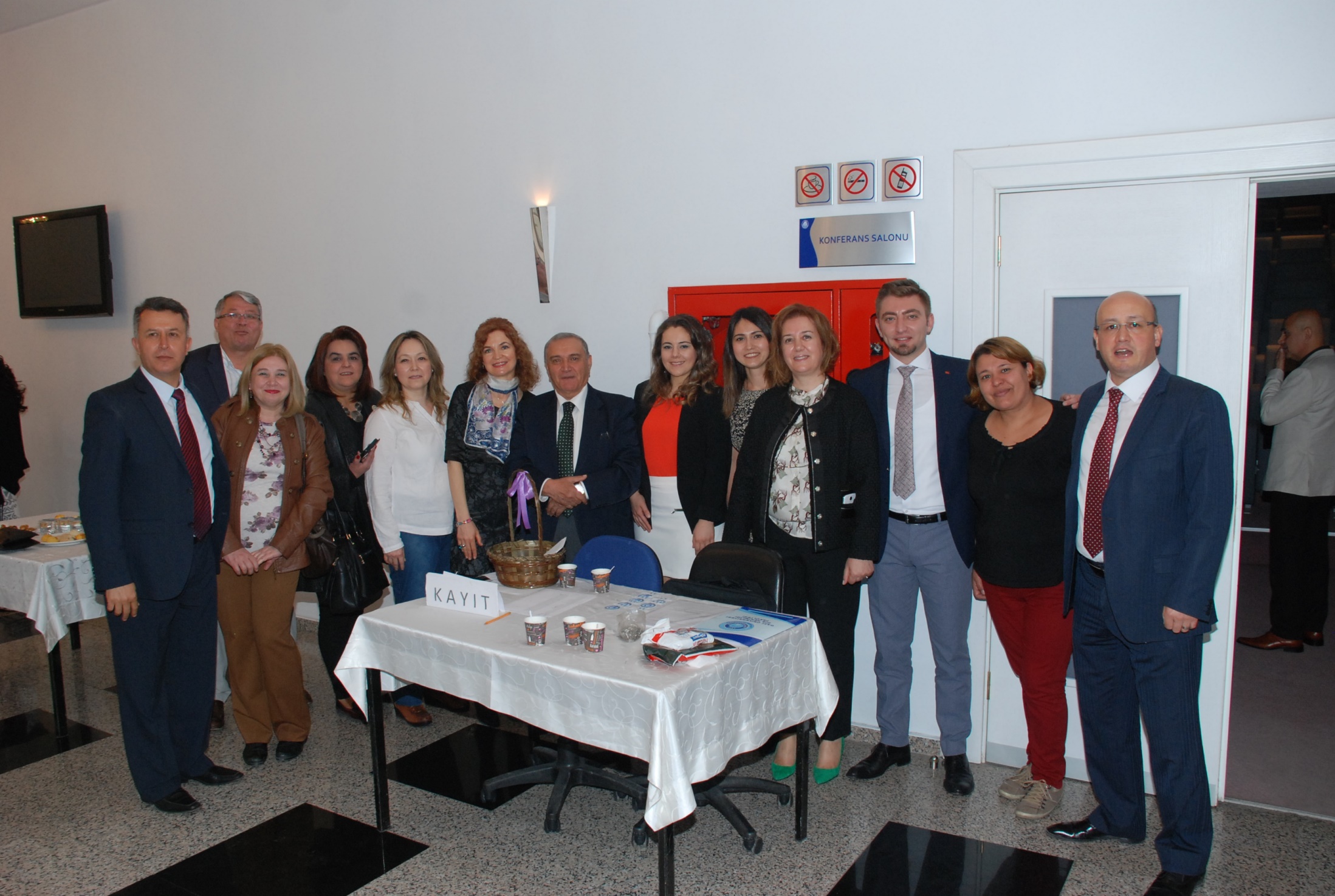 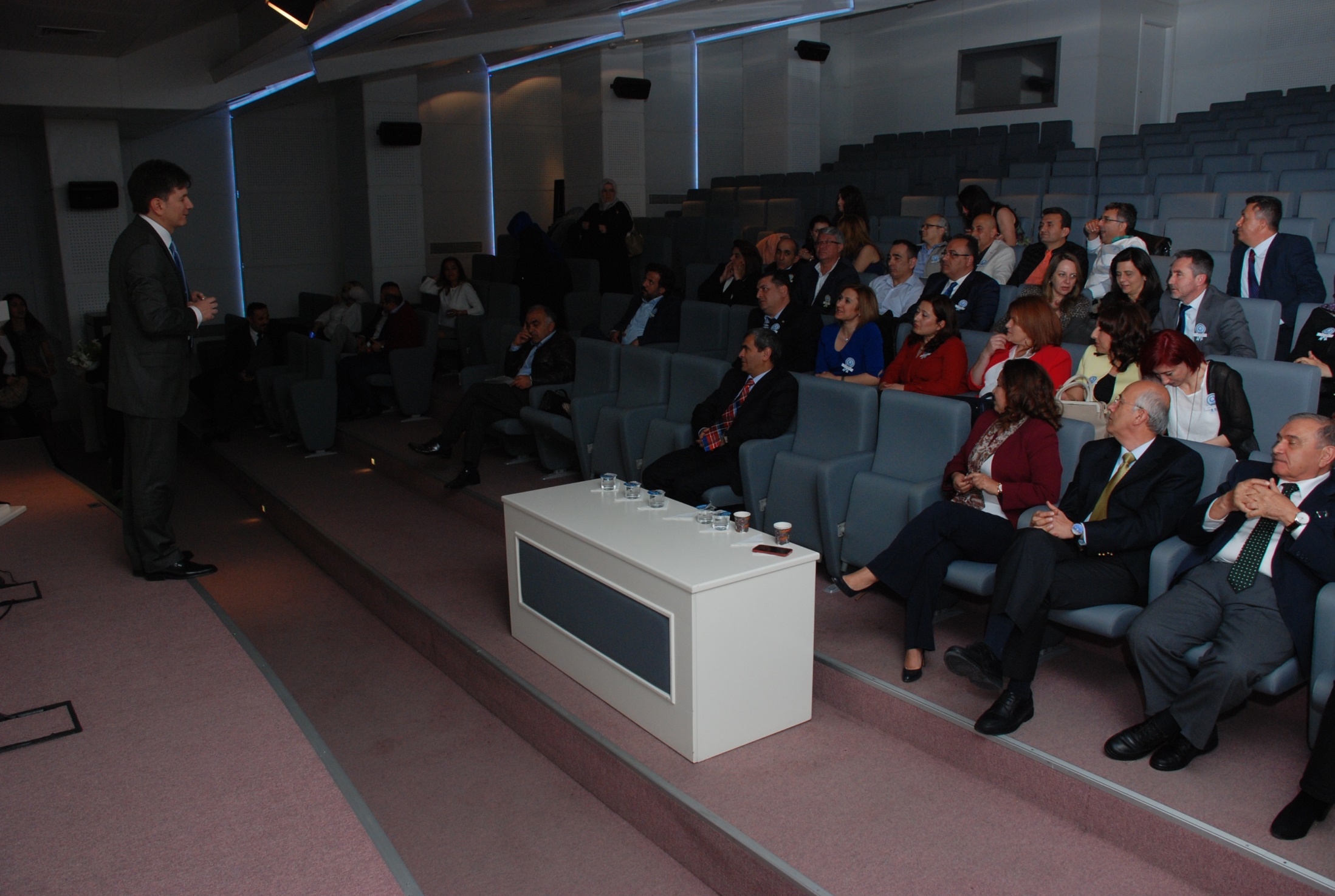 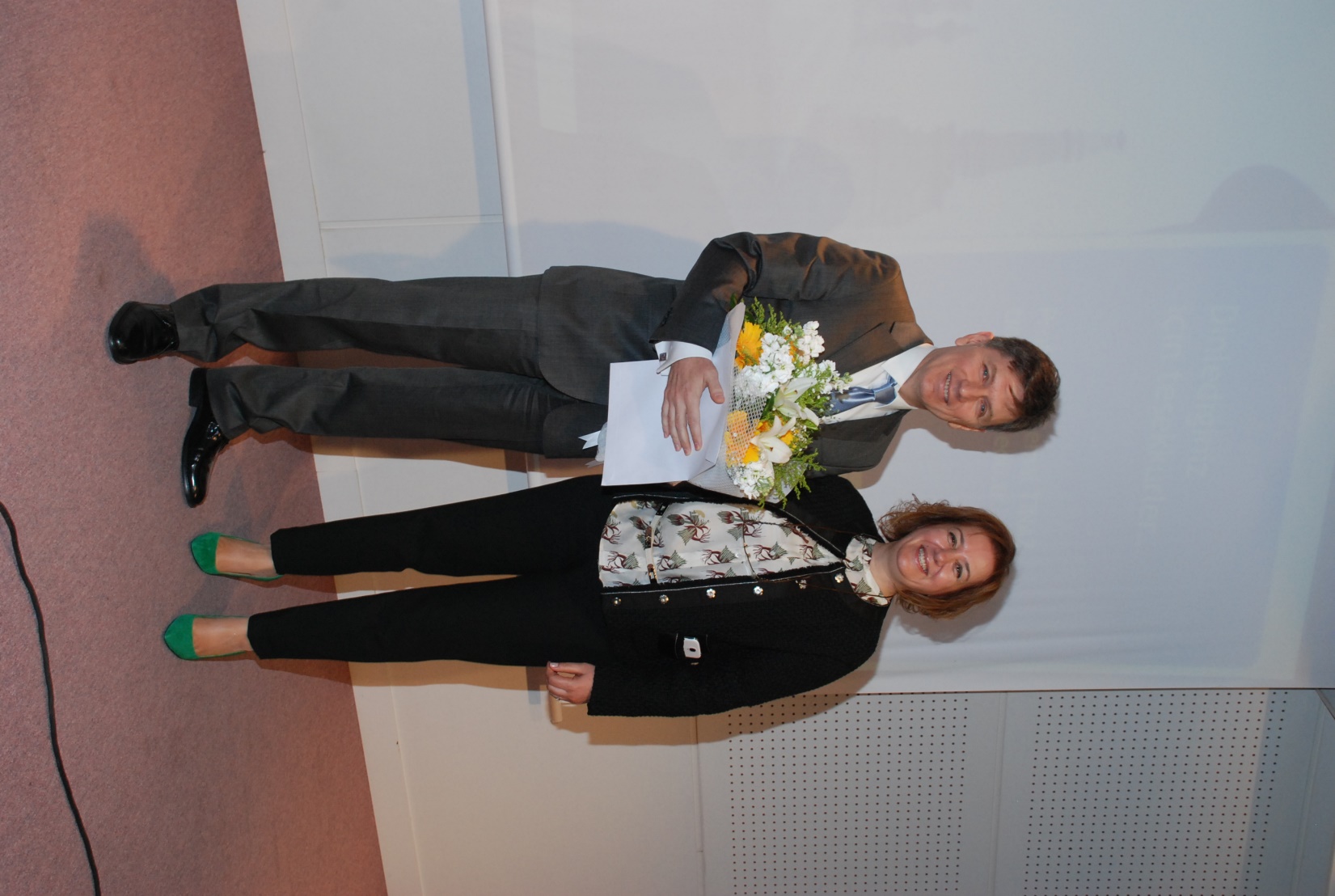 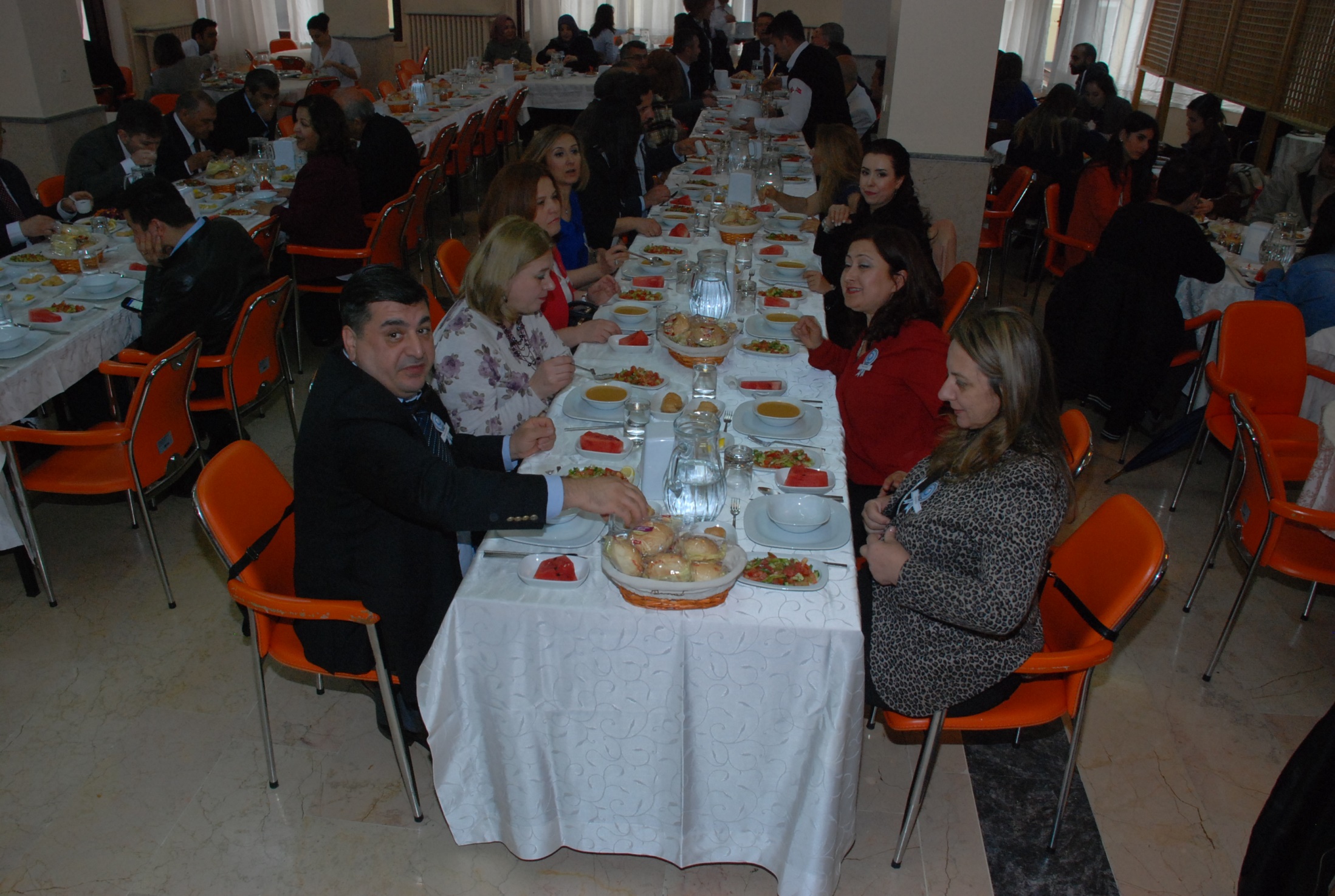 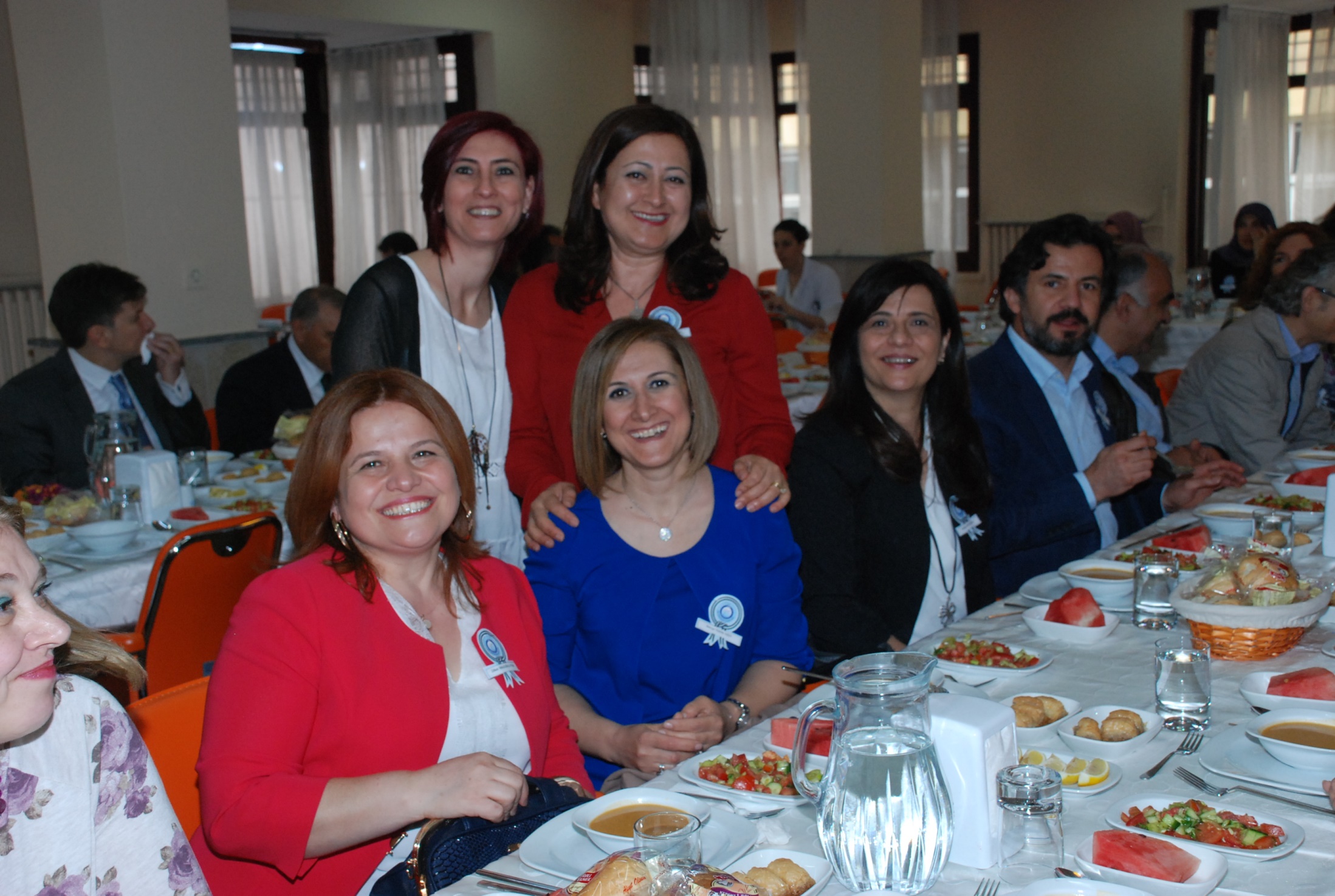 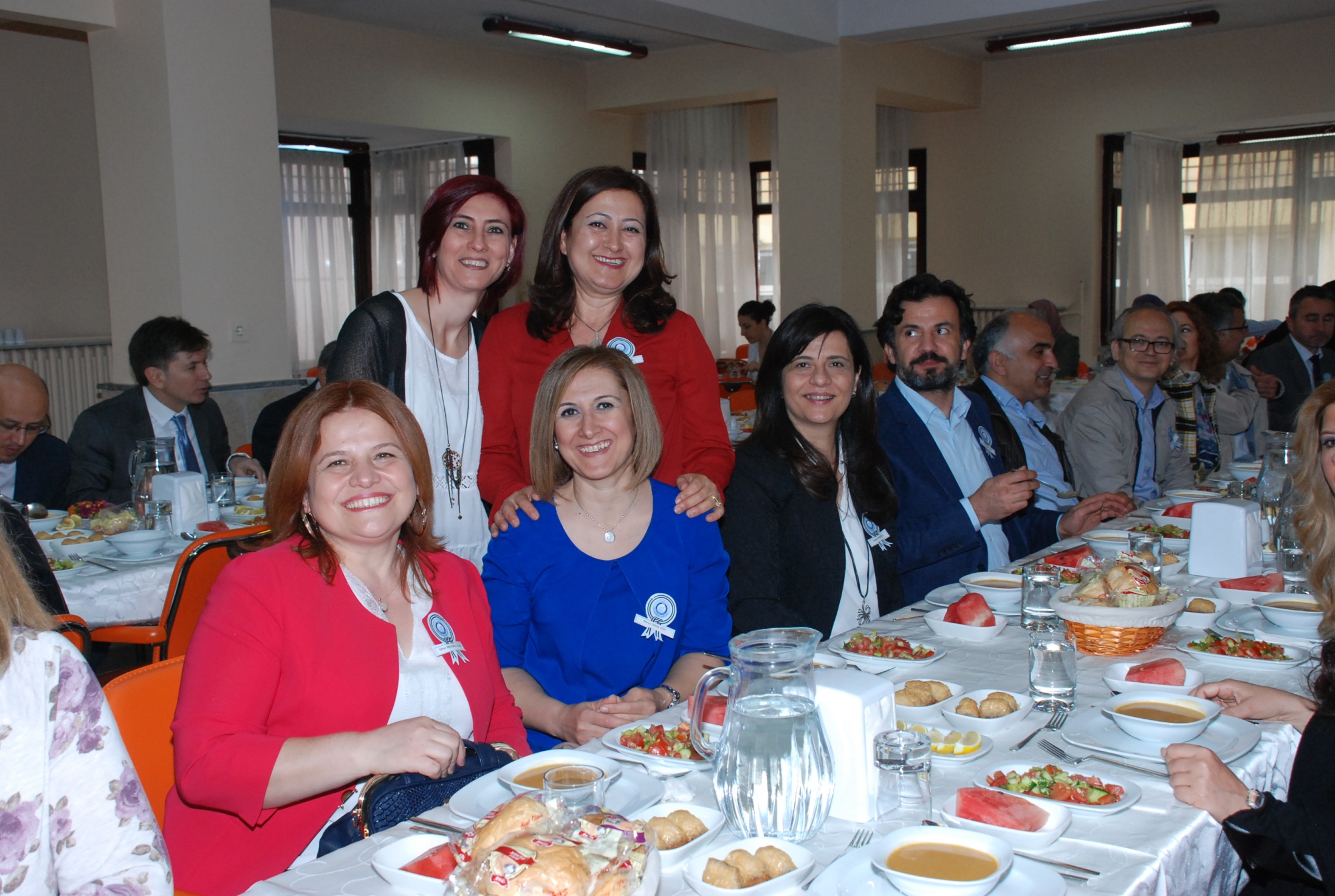 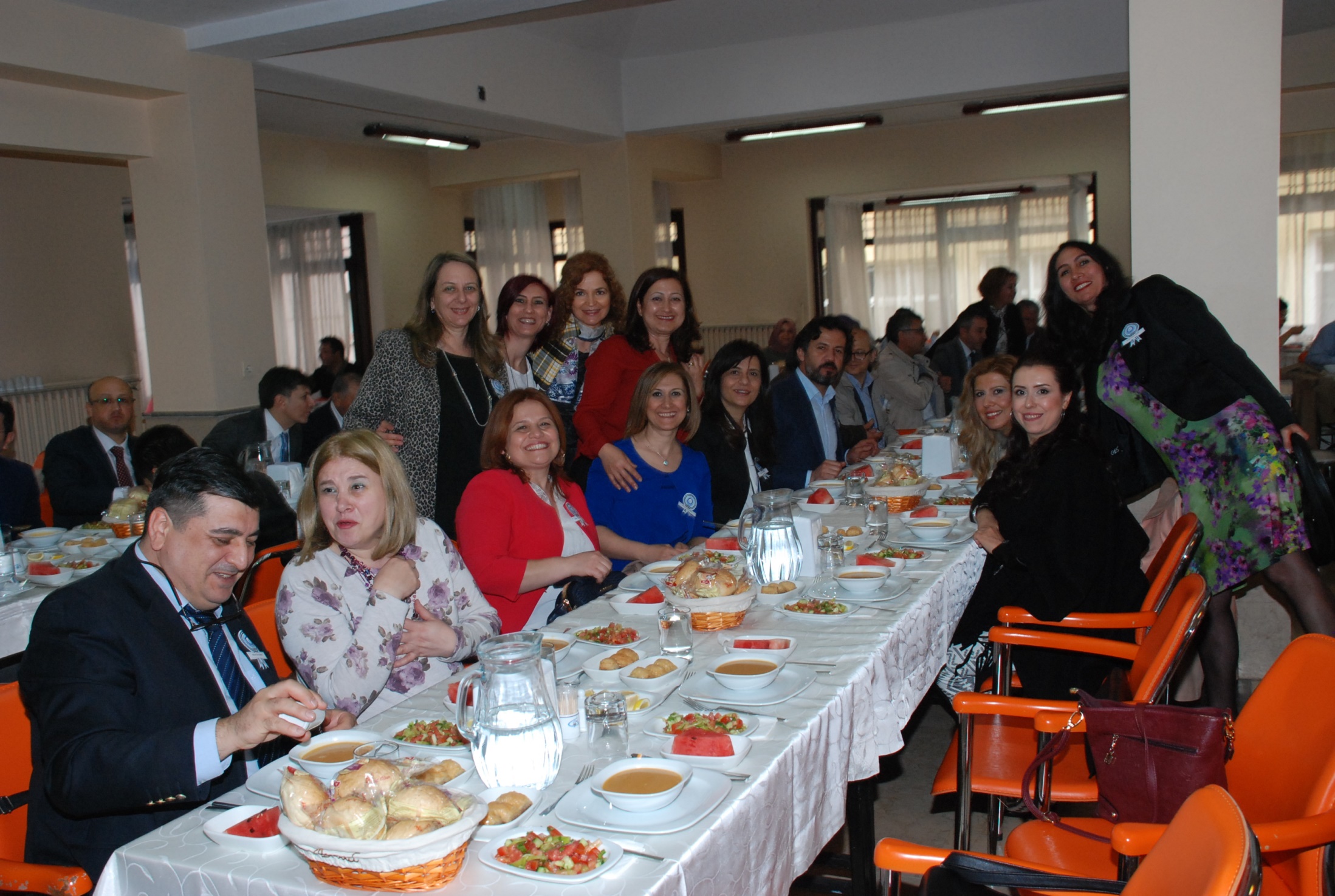 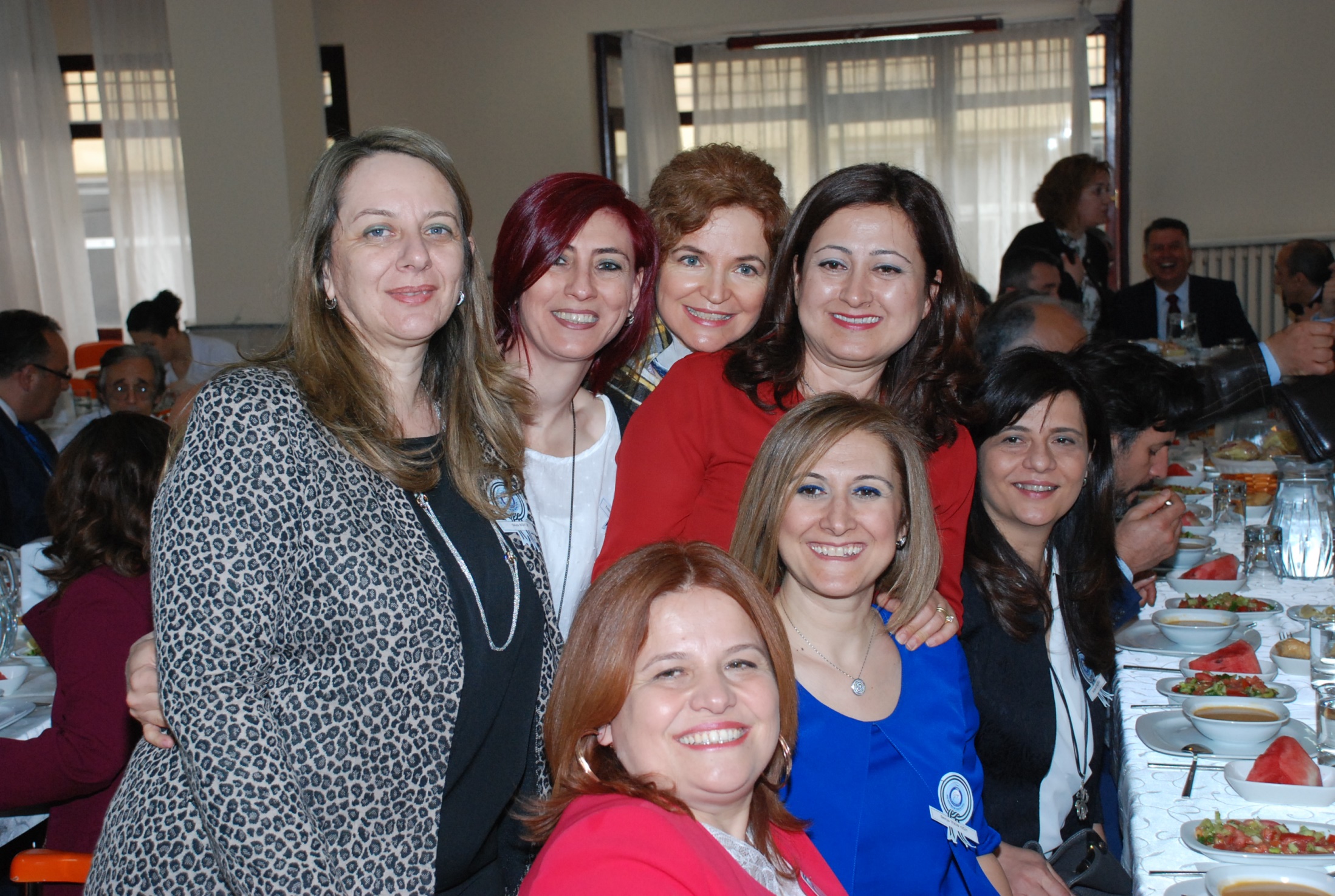 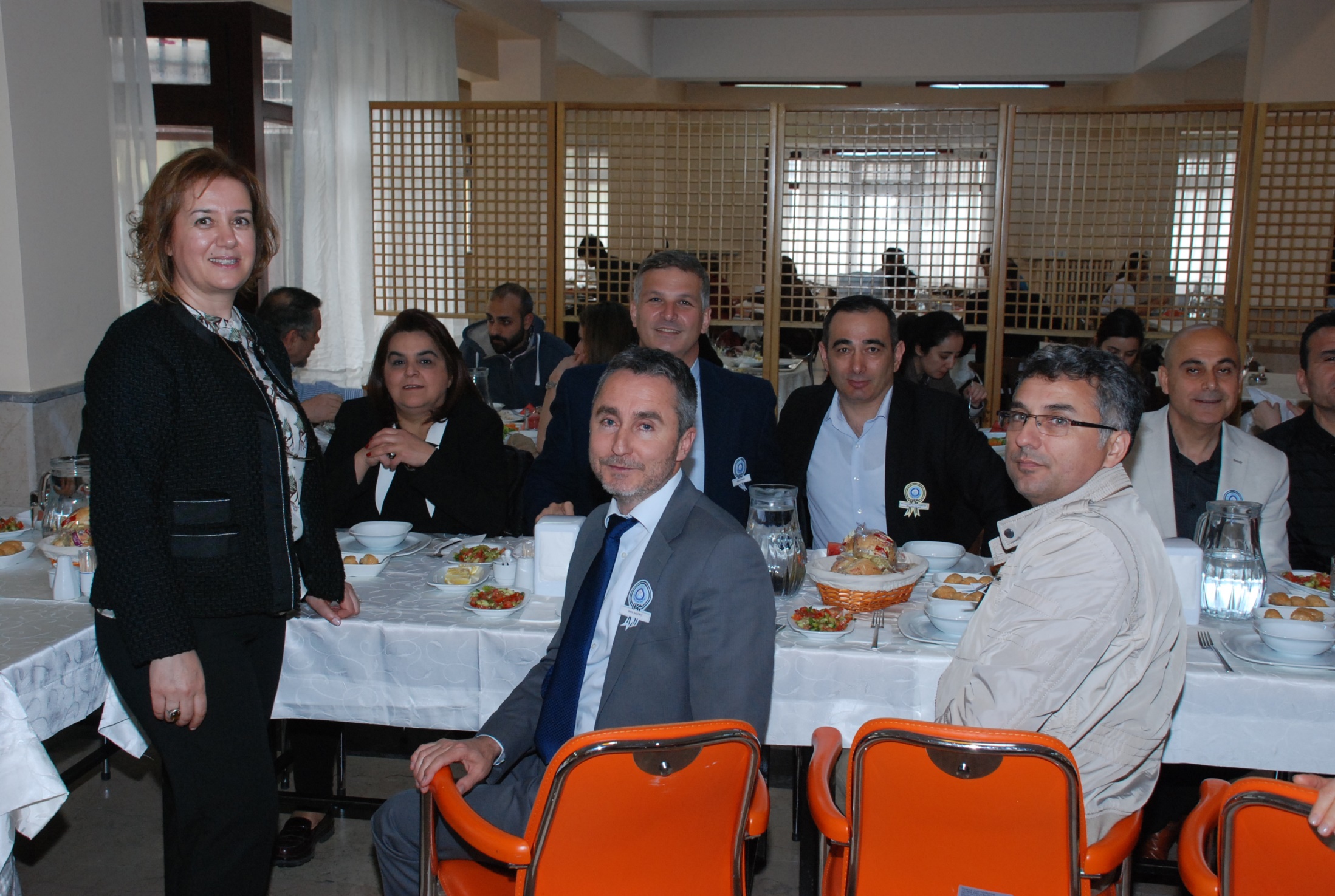 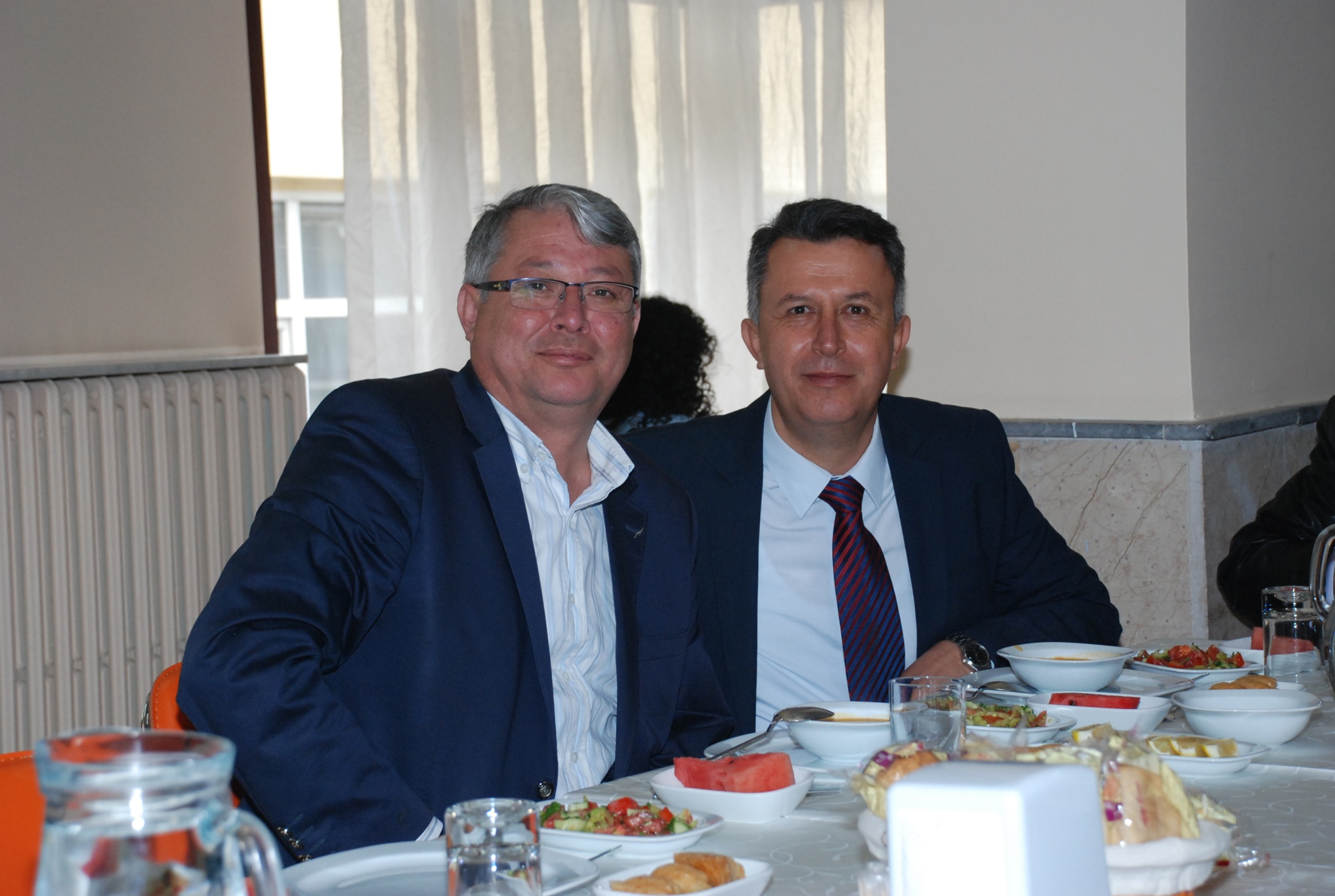 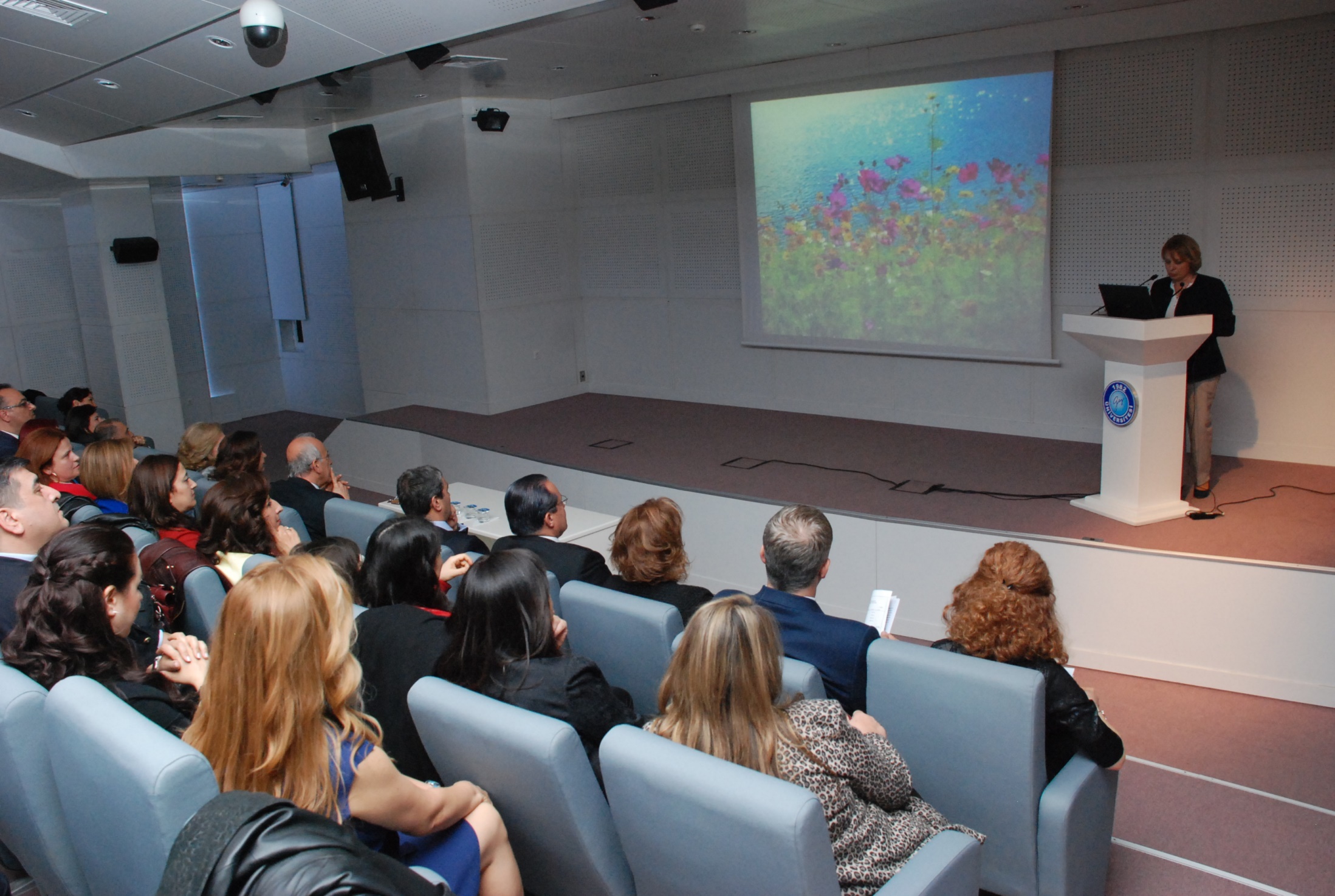 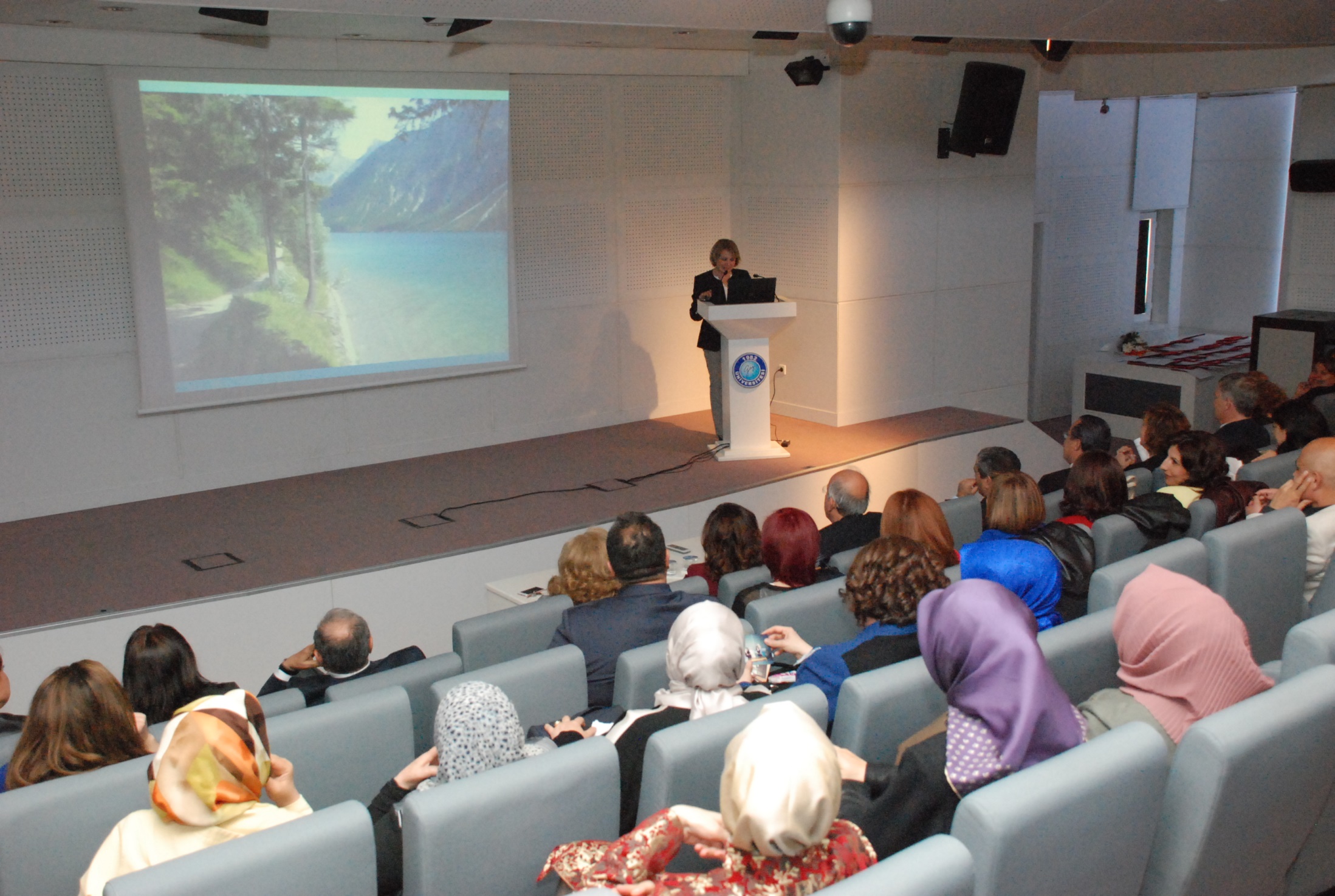 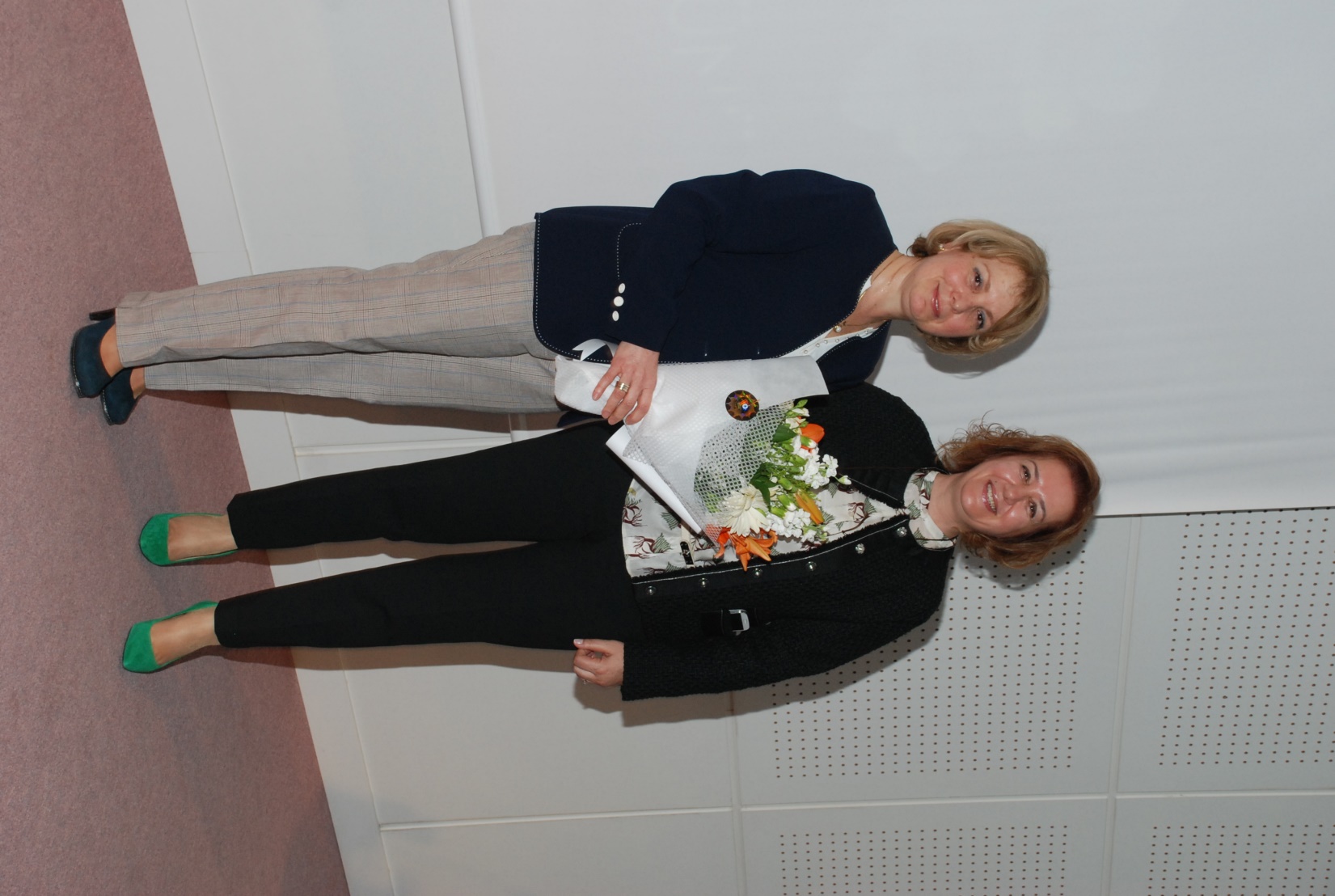